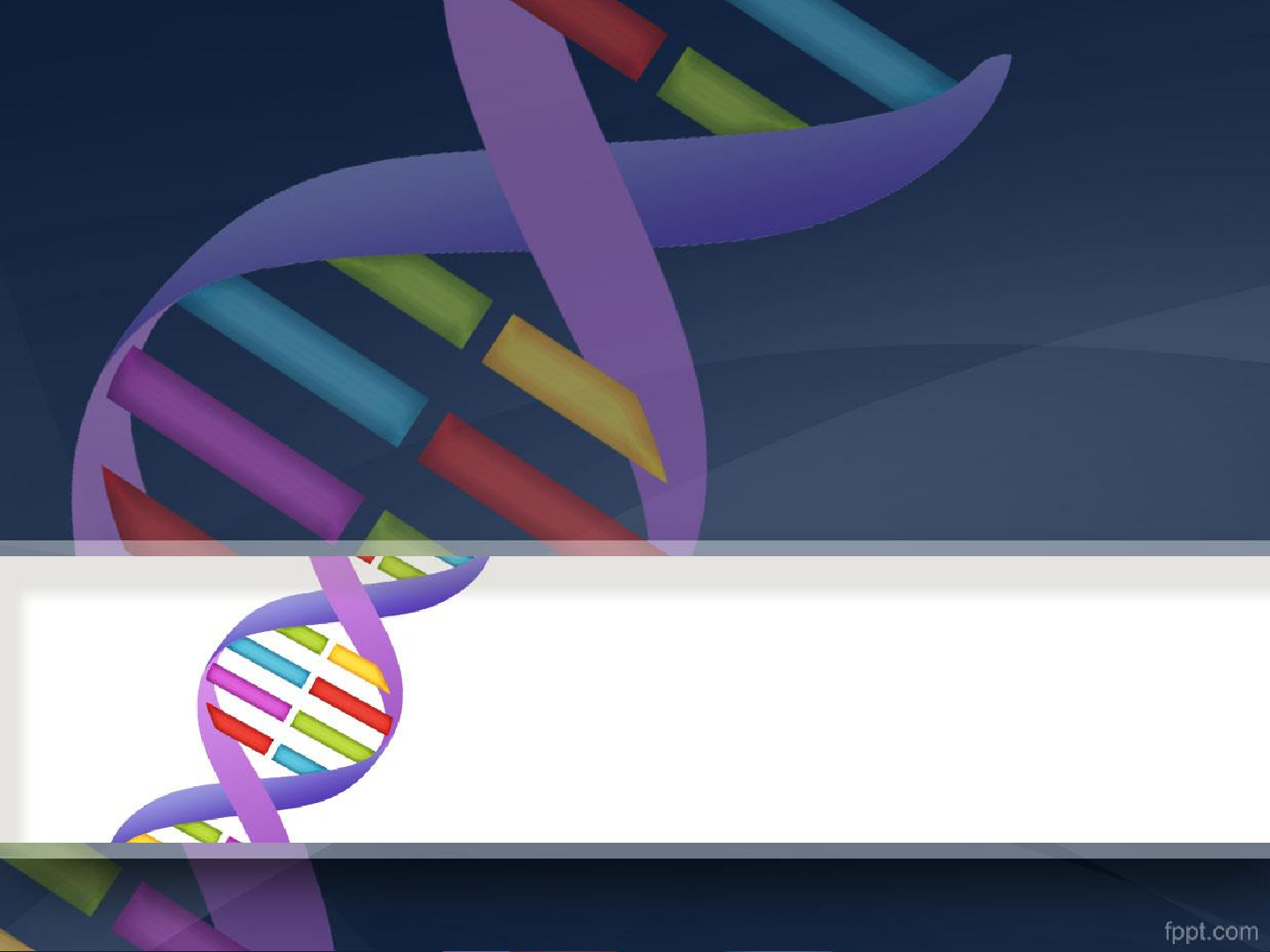 Temel Genetik  Kavramlar-6
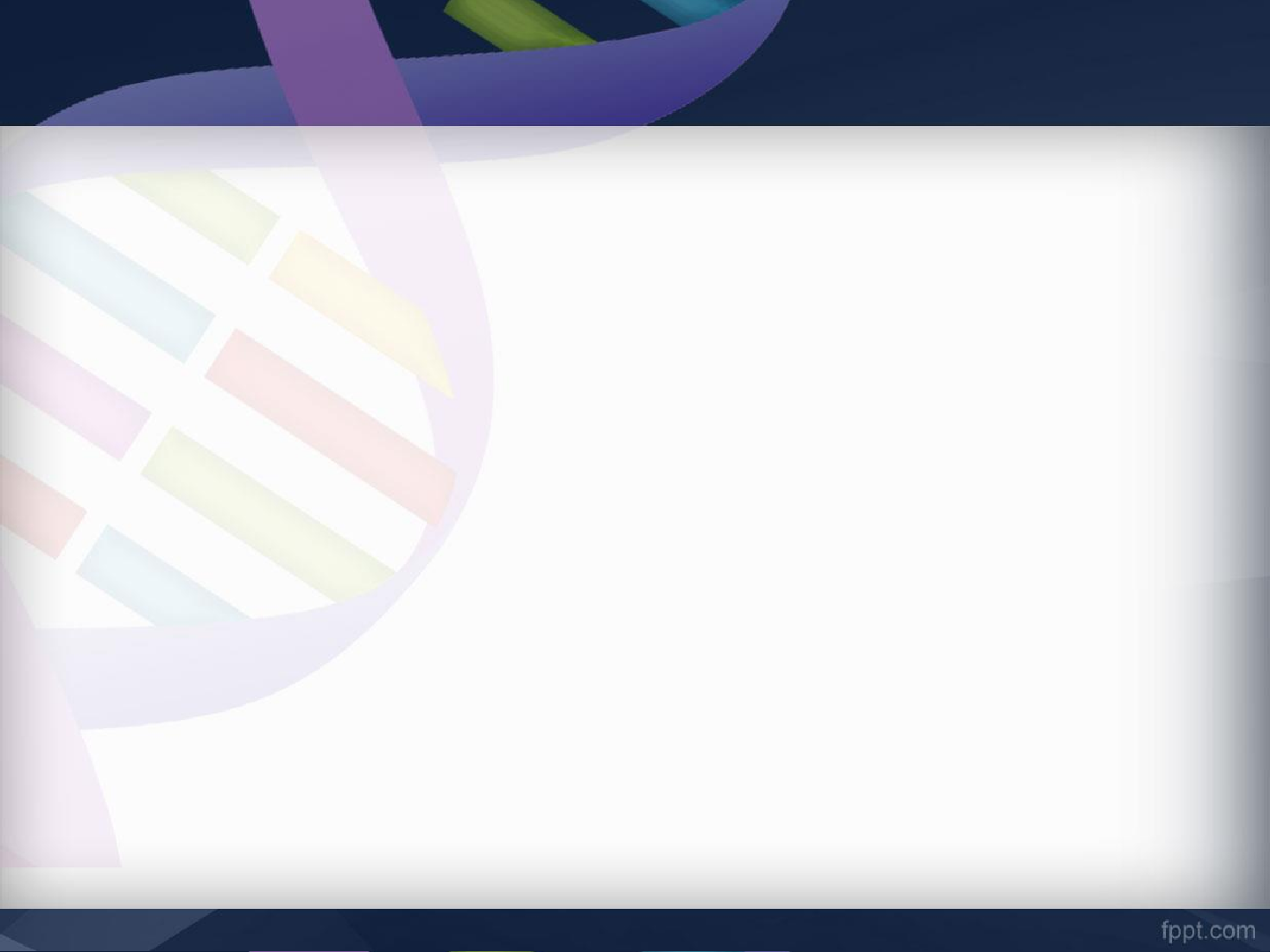 GENETİK MATERYALİN
YAPISI
VE  ORGANİZASYONU
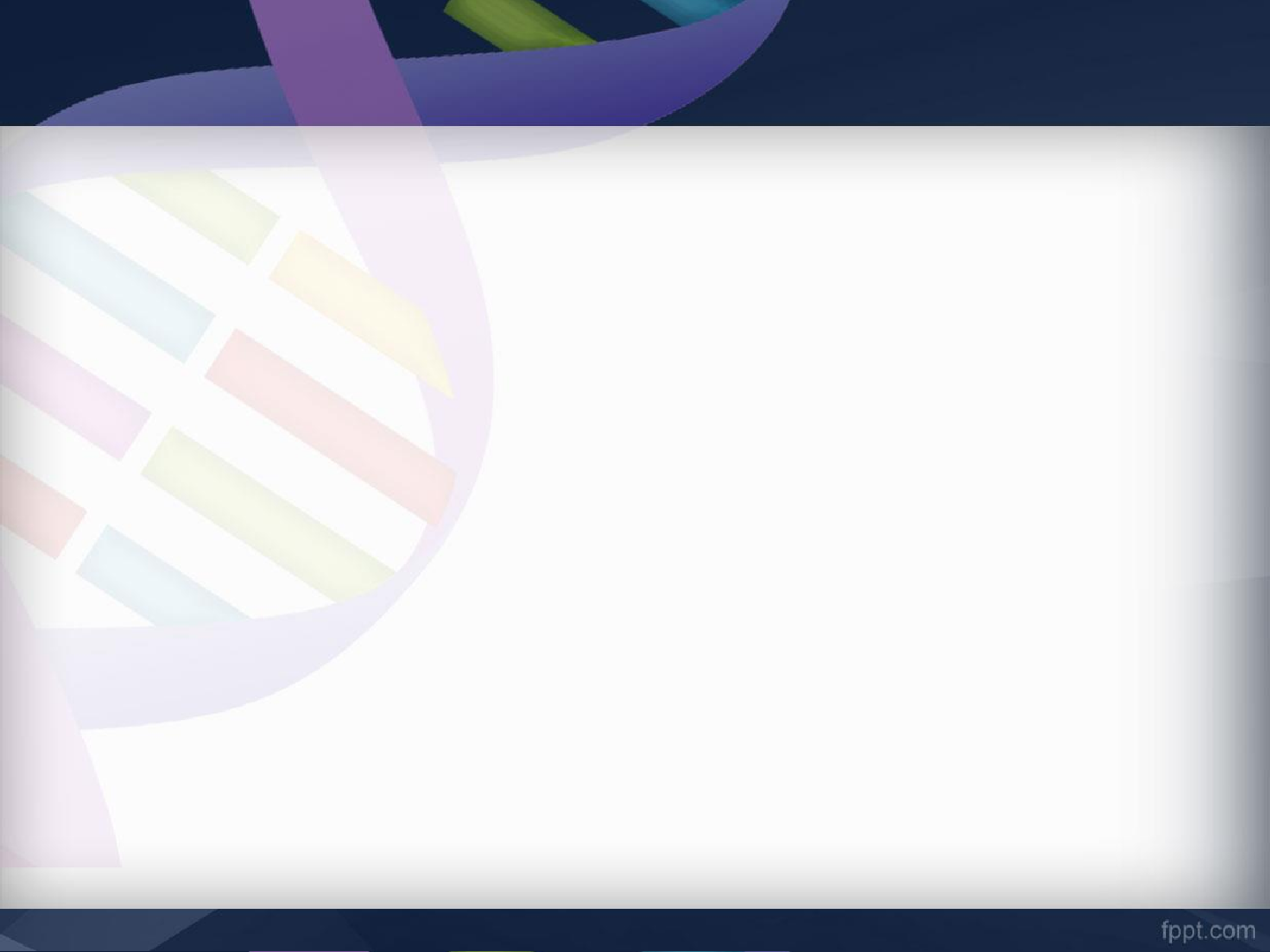 1800’lü yılların ortalarında Mendel’in  çalışmaları:
“karakterlerin aktarıldığı birim faktörler var  ve tesadüfi olarak yavrulara geçiyorlar”

1940’lara kadar kalıtım materyalinin  protein veya amino asitler düşünülüyor:
“DNA’da sadece 4 nükleotid var ama amino
asitler 20 çeşit ve çok sayıda protein var!!!”
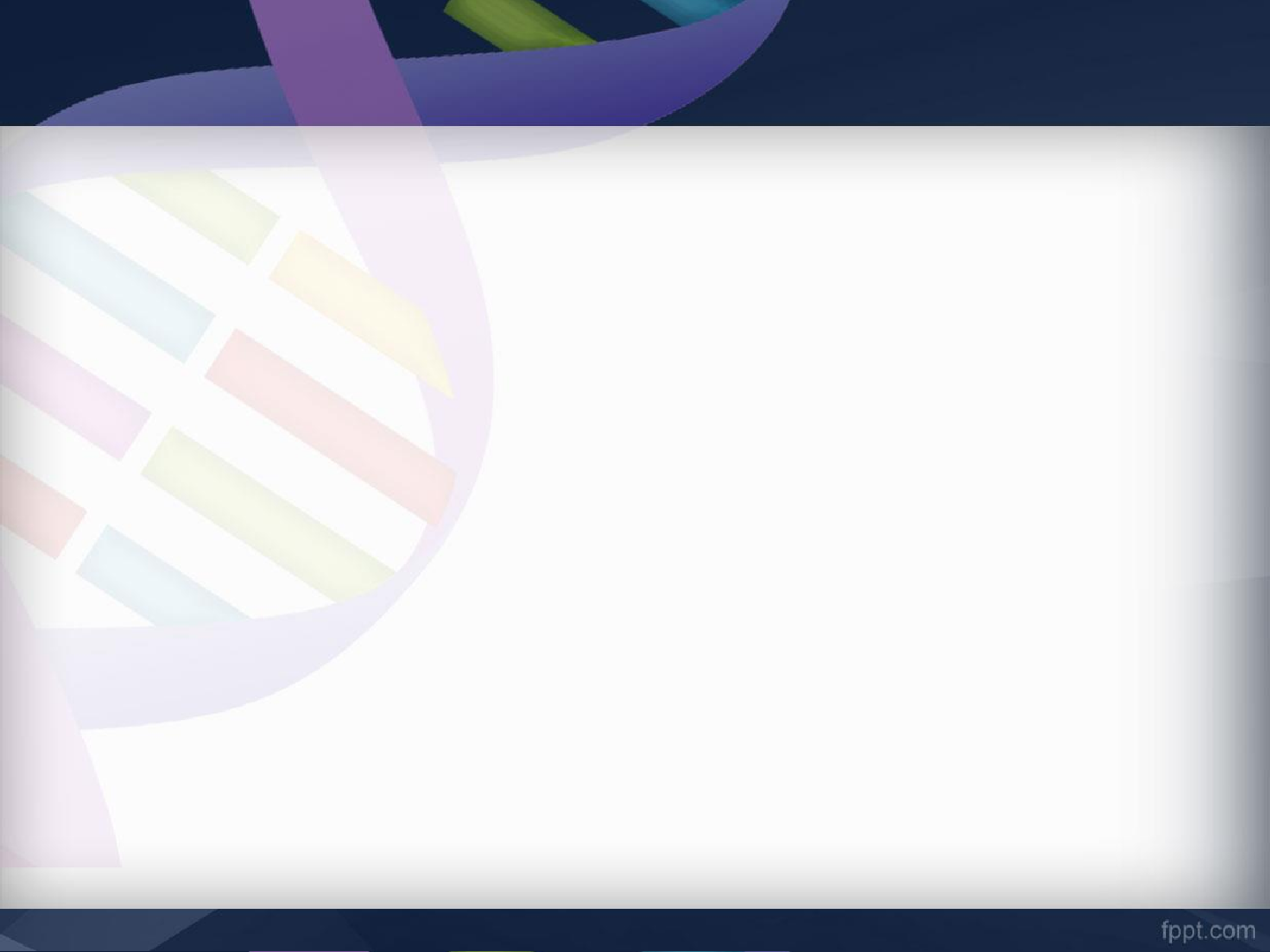 Griffith’in deneyi:  Transformasyon prensibi (1928)
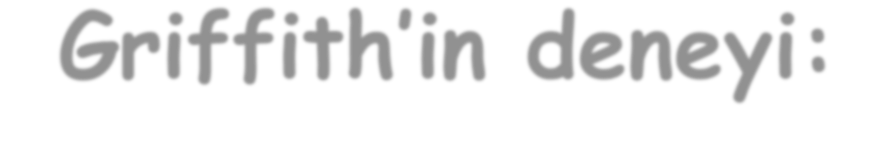 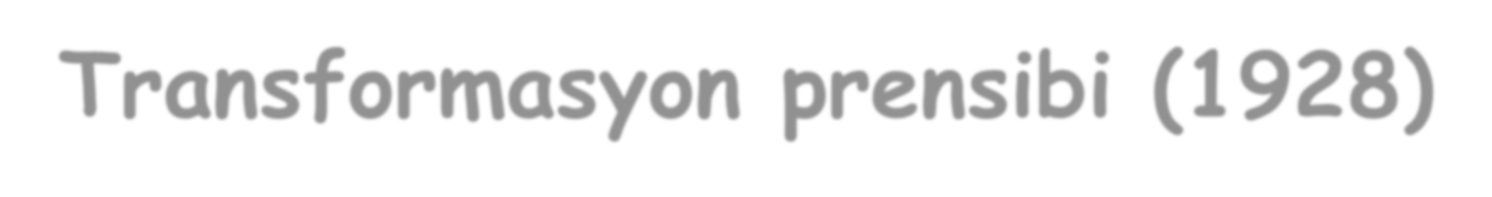 Bir kalıtım materyali var !!!
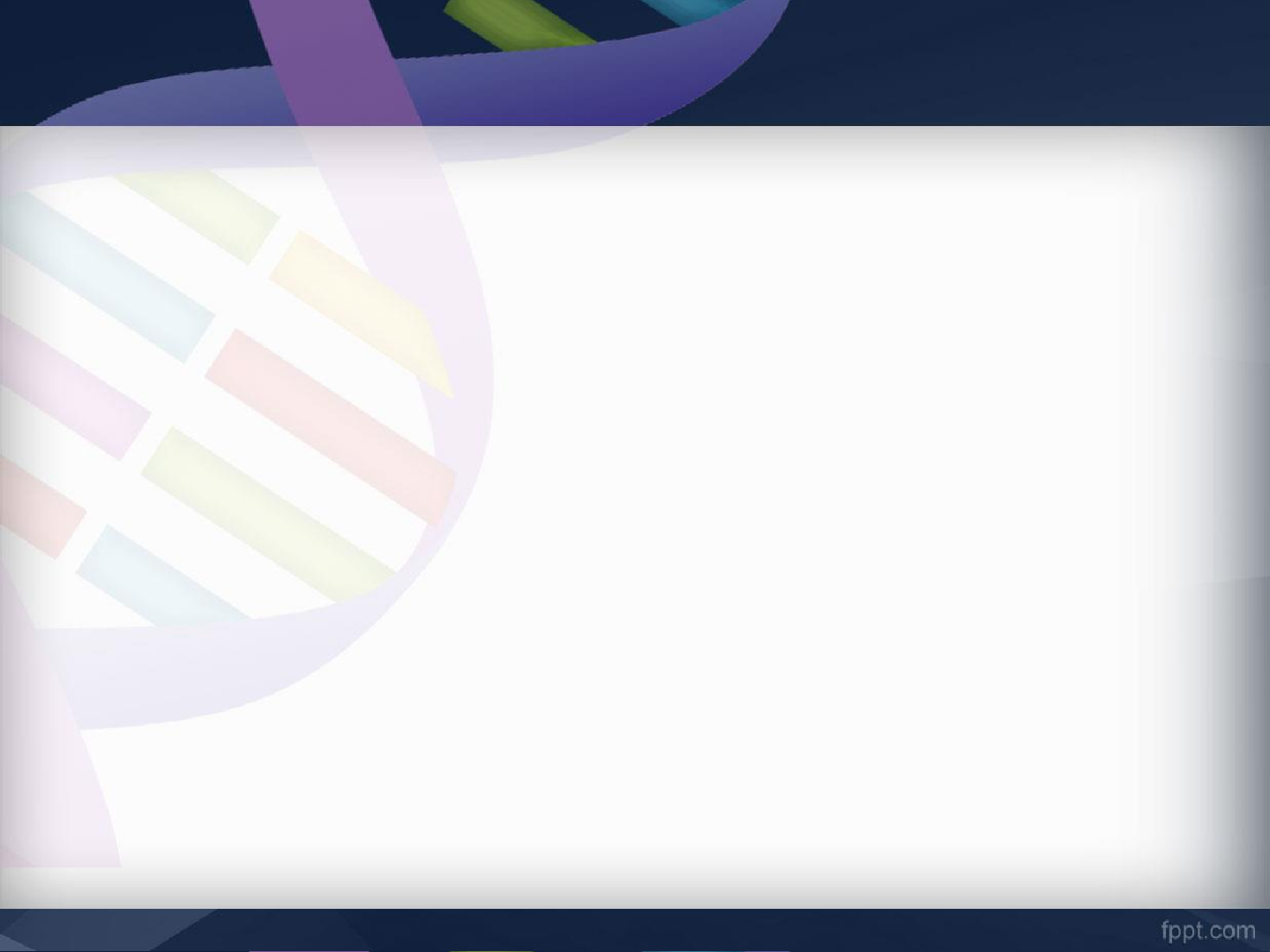 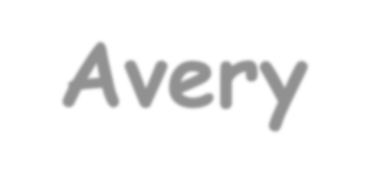 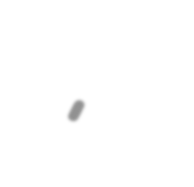 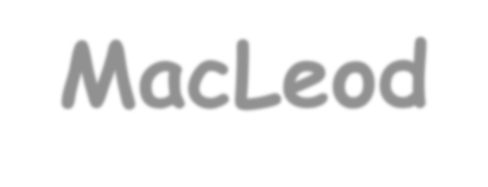 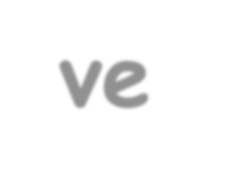 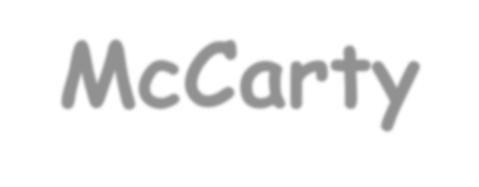 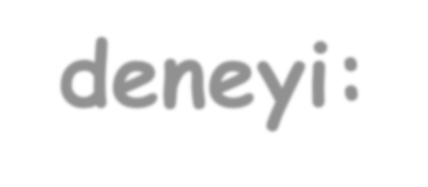 Avery, MacLeod ve McCarty deneyi:  (1944)
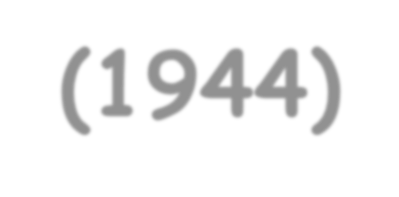 Kalıtım materyali DNA!!! 
1.Kanıt
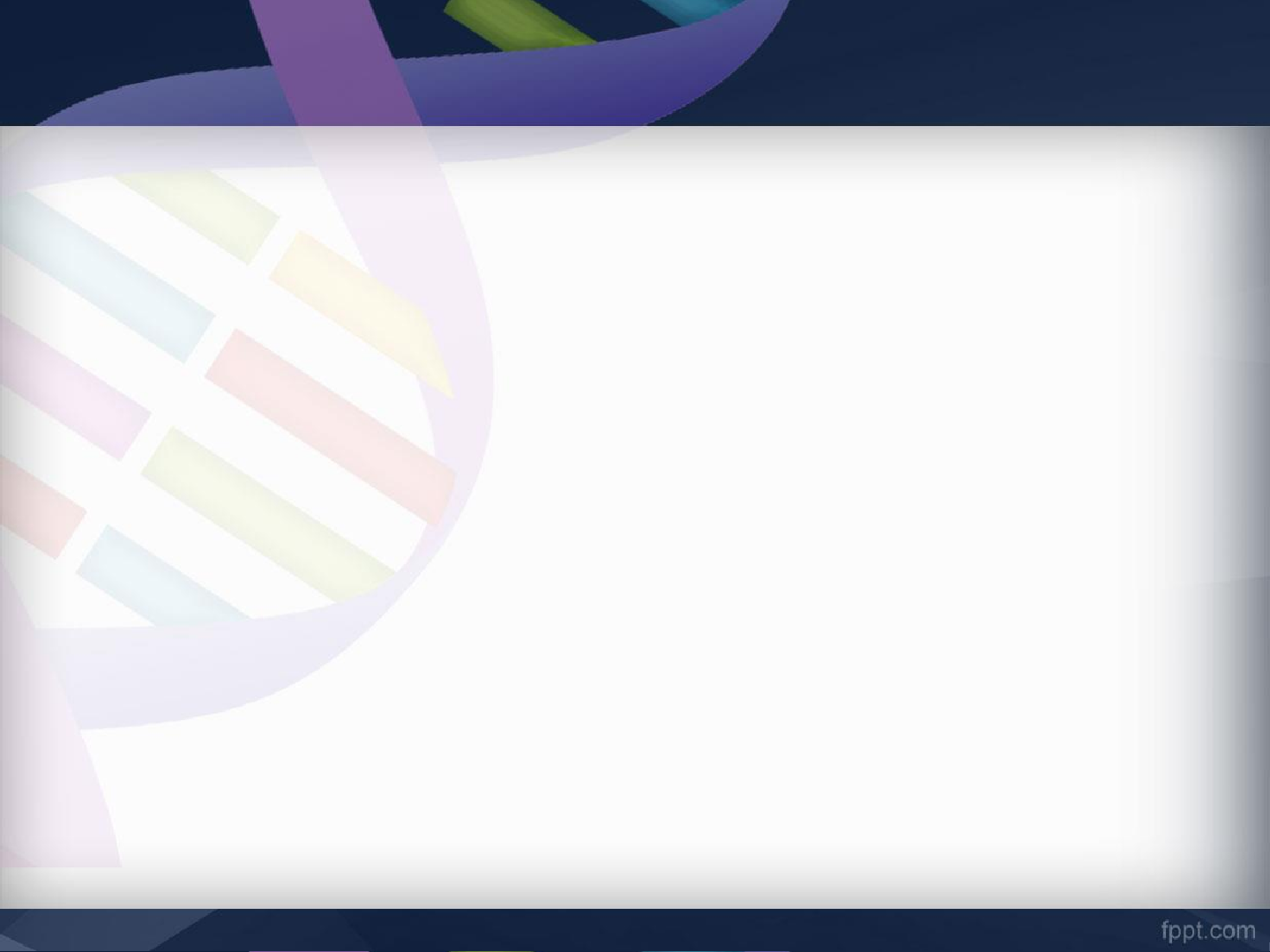 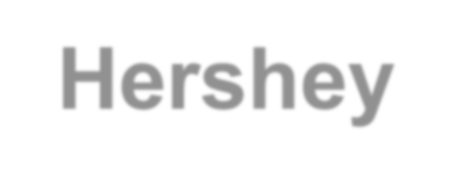 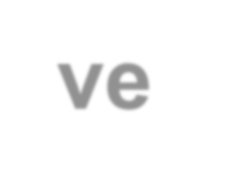 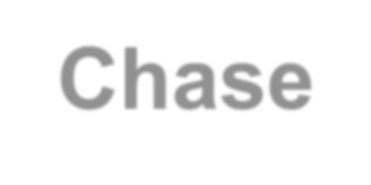 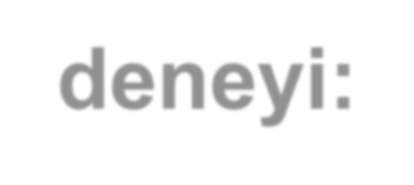 Hershey ve Chase deneyi:  (1952)
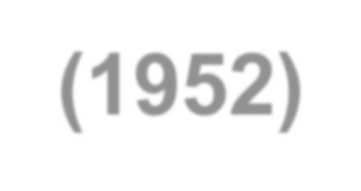 32S izotopu ile
işaretli protein
32P izotopu ile
işaretli DNA
Kalıtım materyali DNA!!! 
2.Kanıt
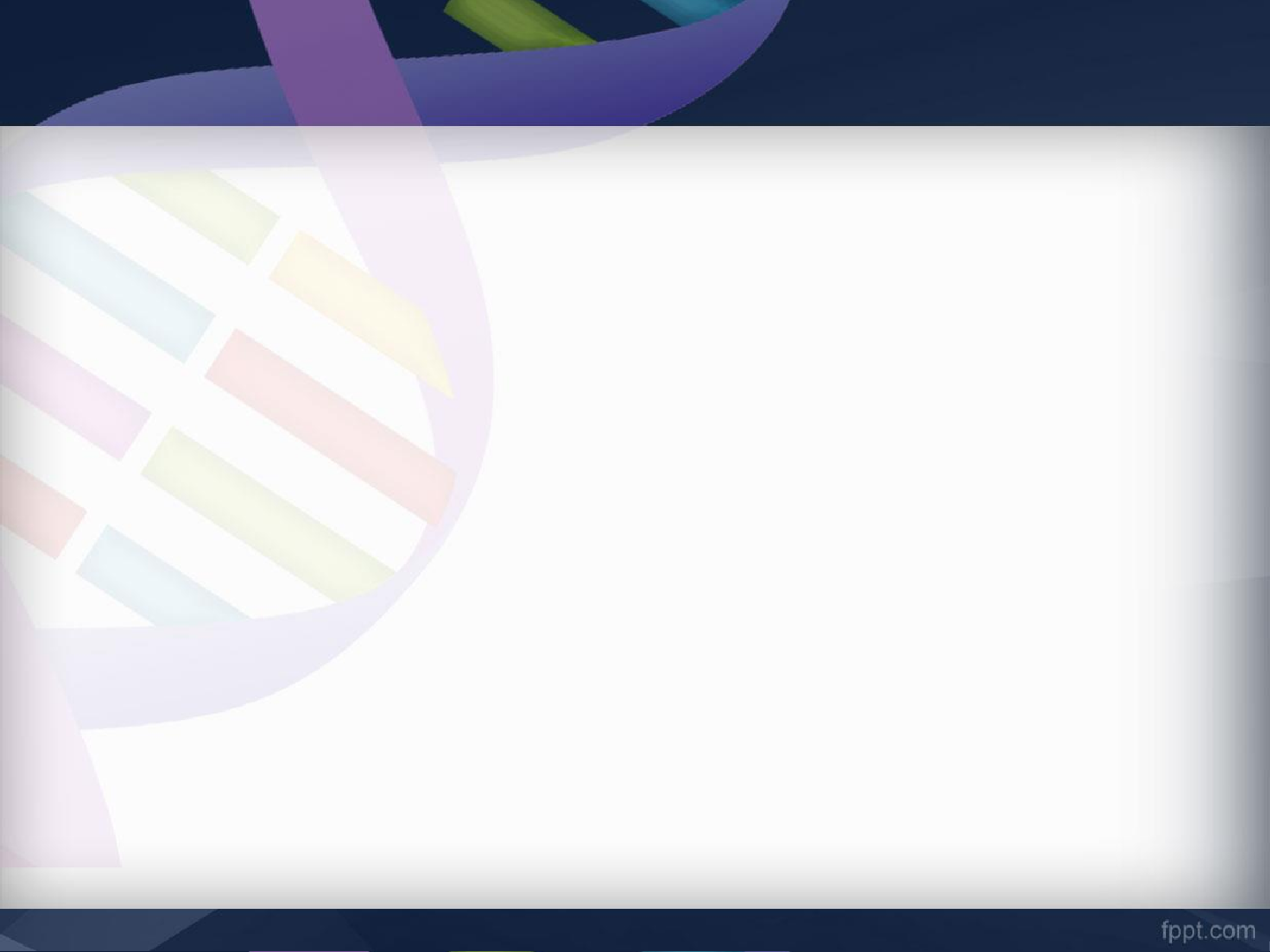 Chargaff kuralı
Bir organizmadaki tüm hücreler aynı tip DNA  içerirlerken, DNA’daki baz oranları tür içinde hemen  hemen aynıdır ve bu oran türler arasında farklılık
gösterir. (A = T, C =G	ve A + G = T + C)

Meselson ve Stahl deneyi
DNA her hücre bölünmesi sırasında kopyalanır ve bu  yarı korunumludur (yarı korunumlu).
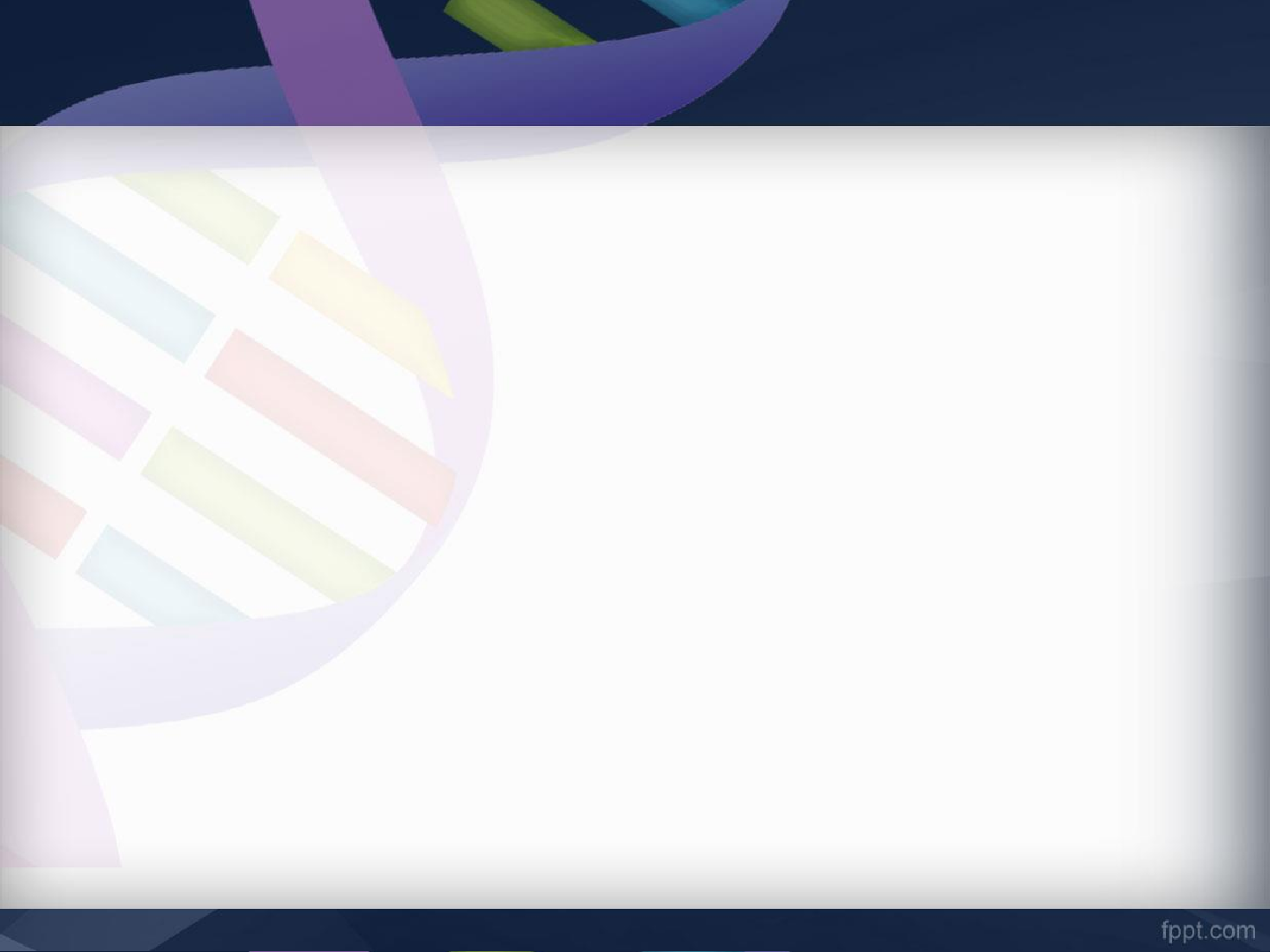 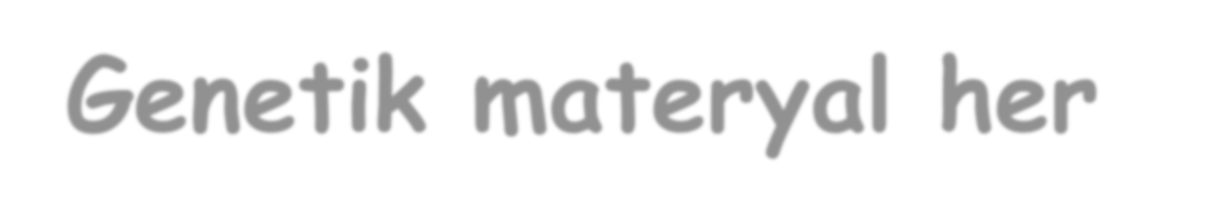 Genetik materyal her  zaman DNA’mı?
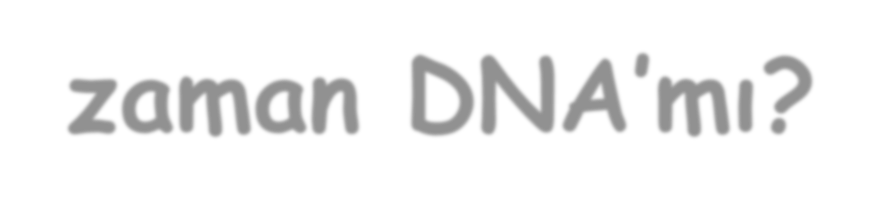 RNA içeren viruslar
Retroviruslar…
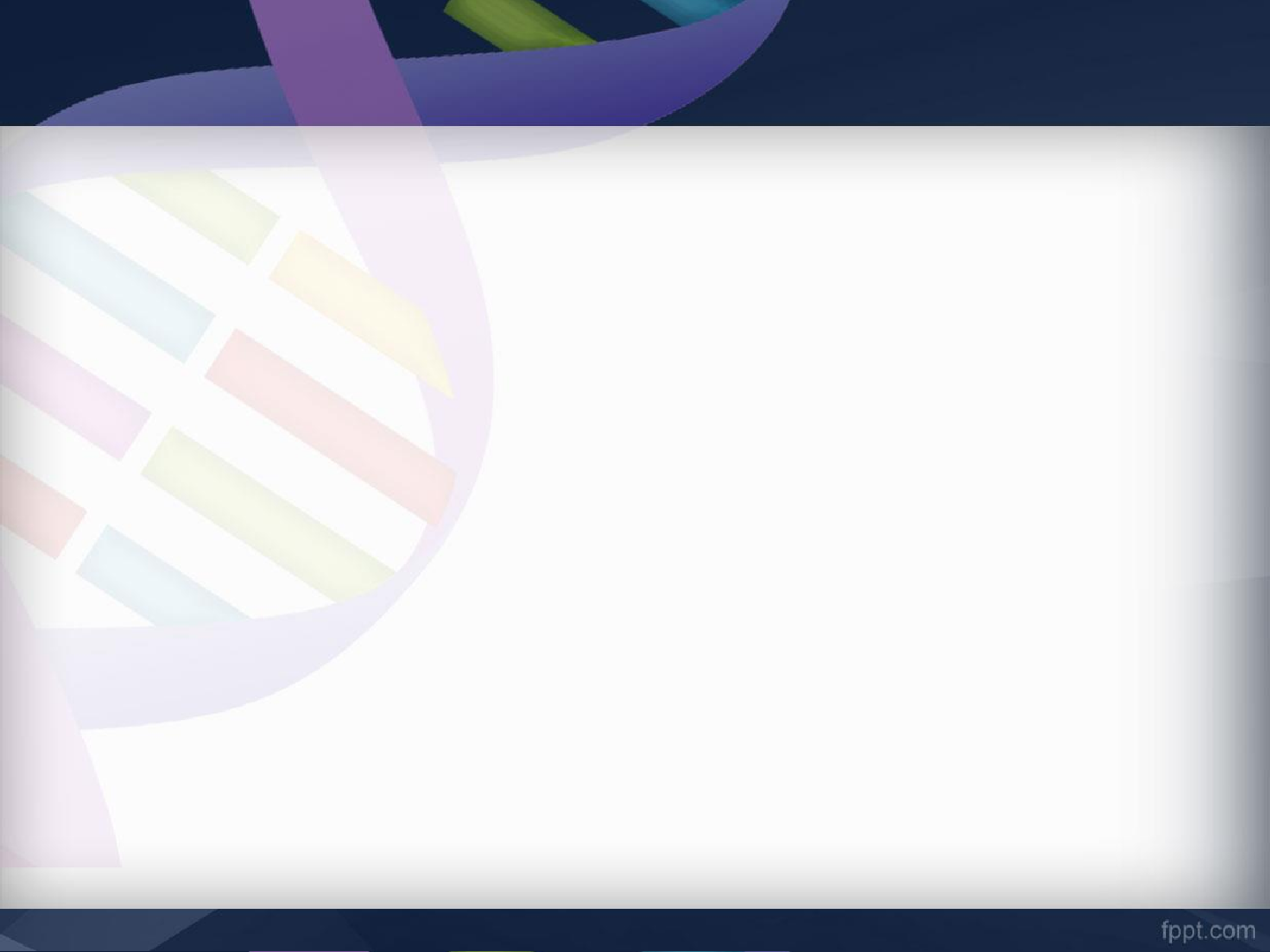 Genetik materyalin özellikleri
Replikasyon
Bilgi depolama
Depolanmış bilgiyi ifade etme
Mutasyonlar ile varyasyon sağlama
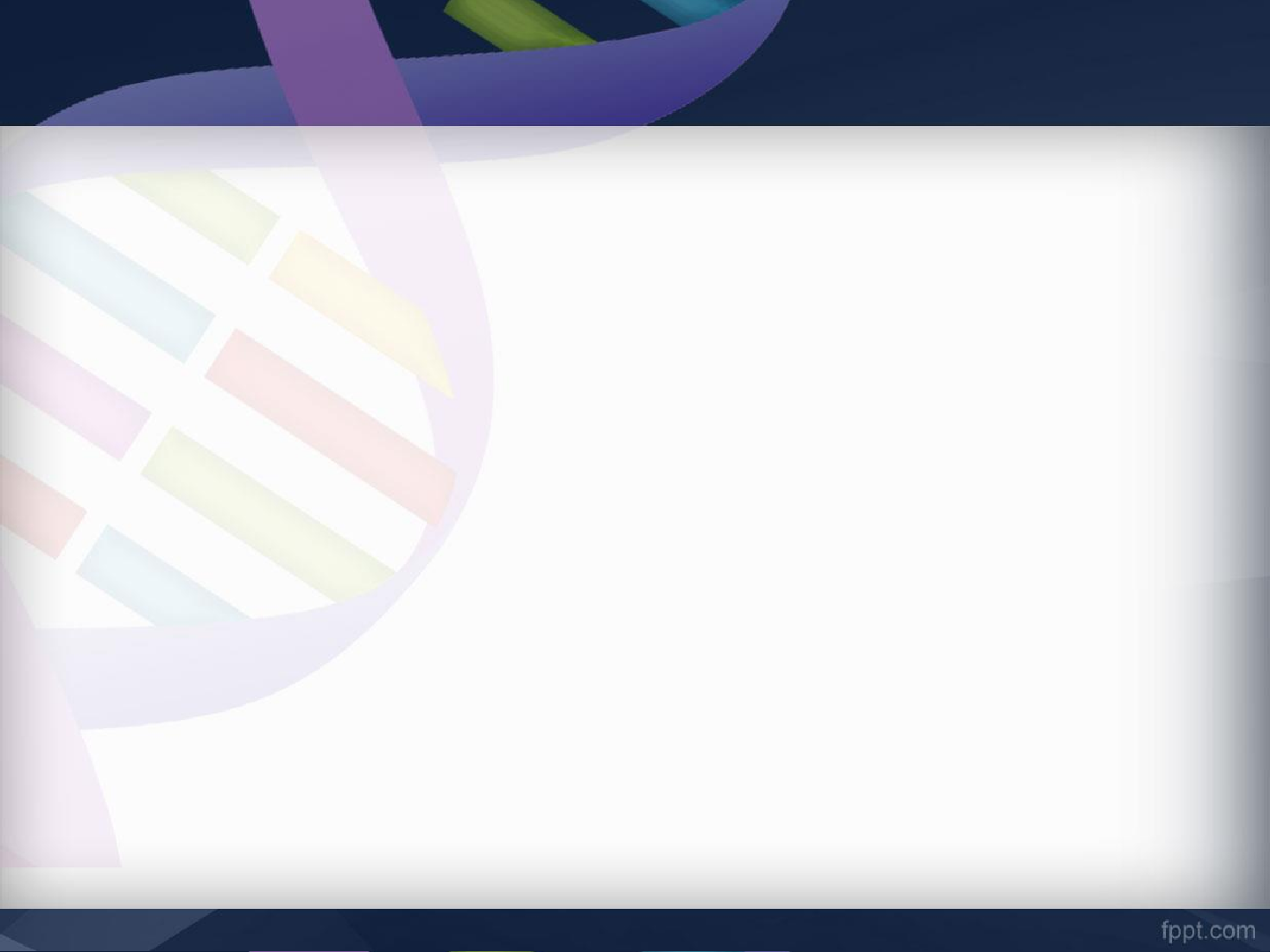 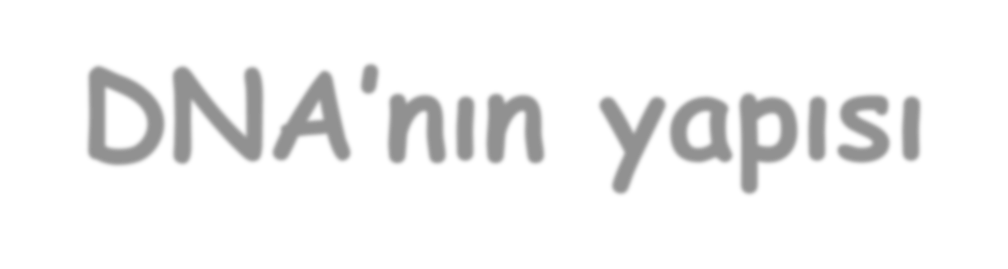 DNA’nın yapısı
Azotlu bazlar (nükleobazlar)
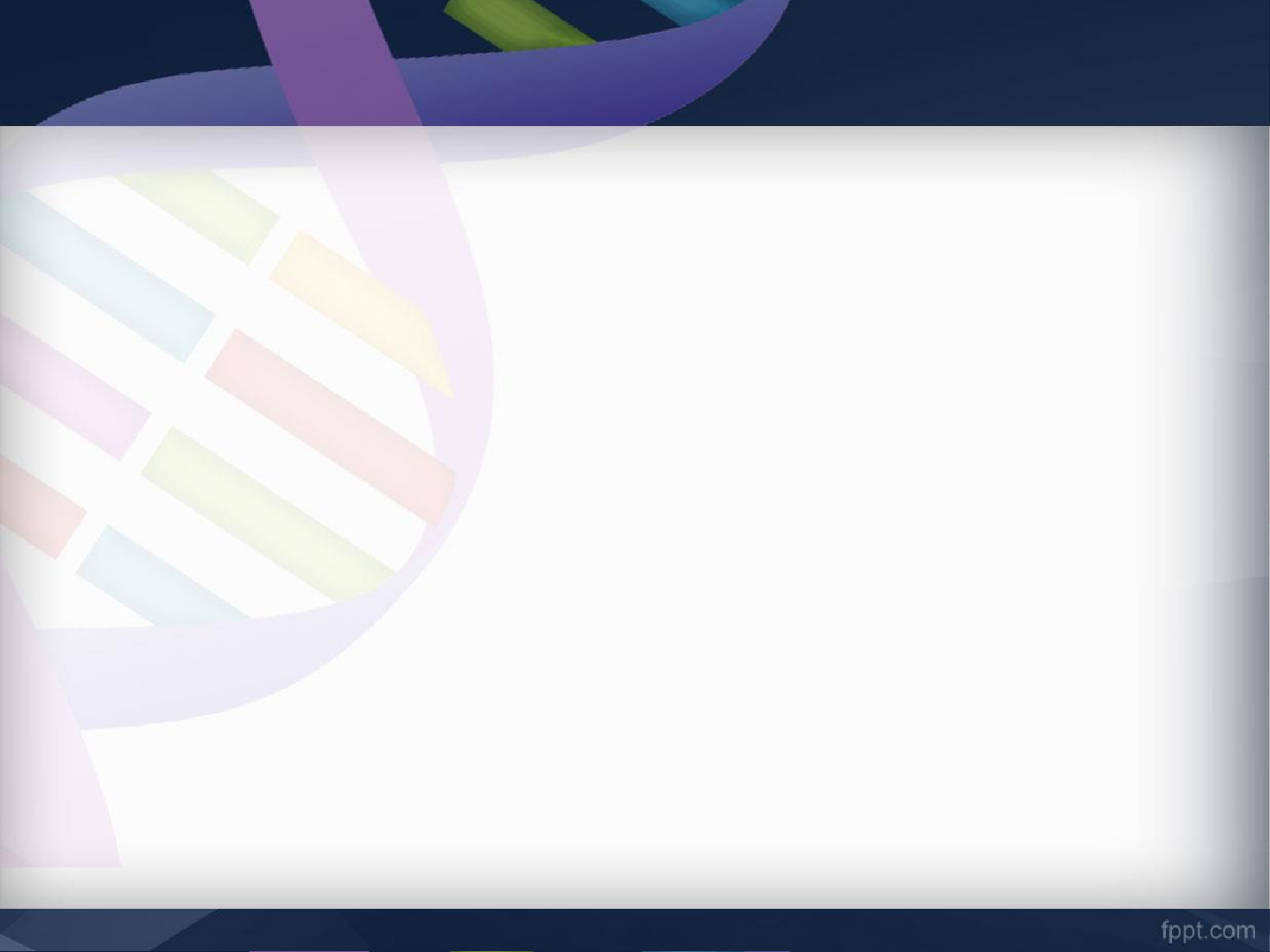 Nükleozit beş karbonlu bir şeker ve bir  azotlu organik bazdan oluşur.
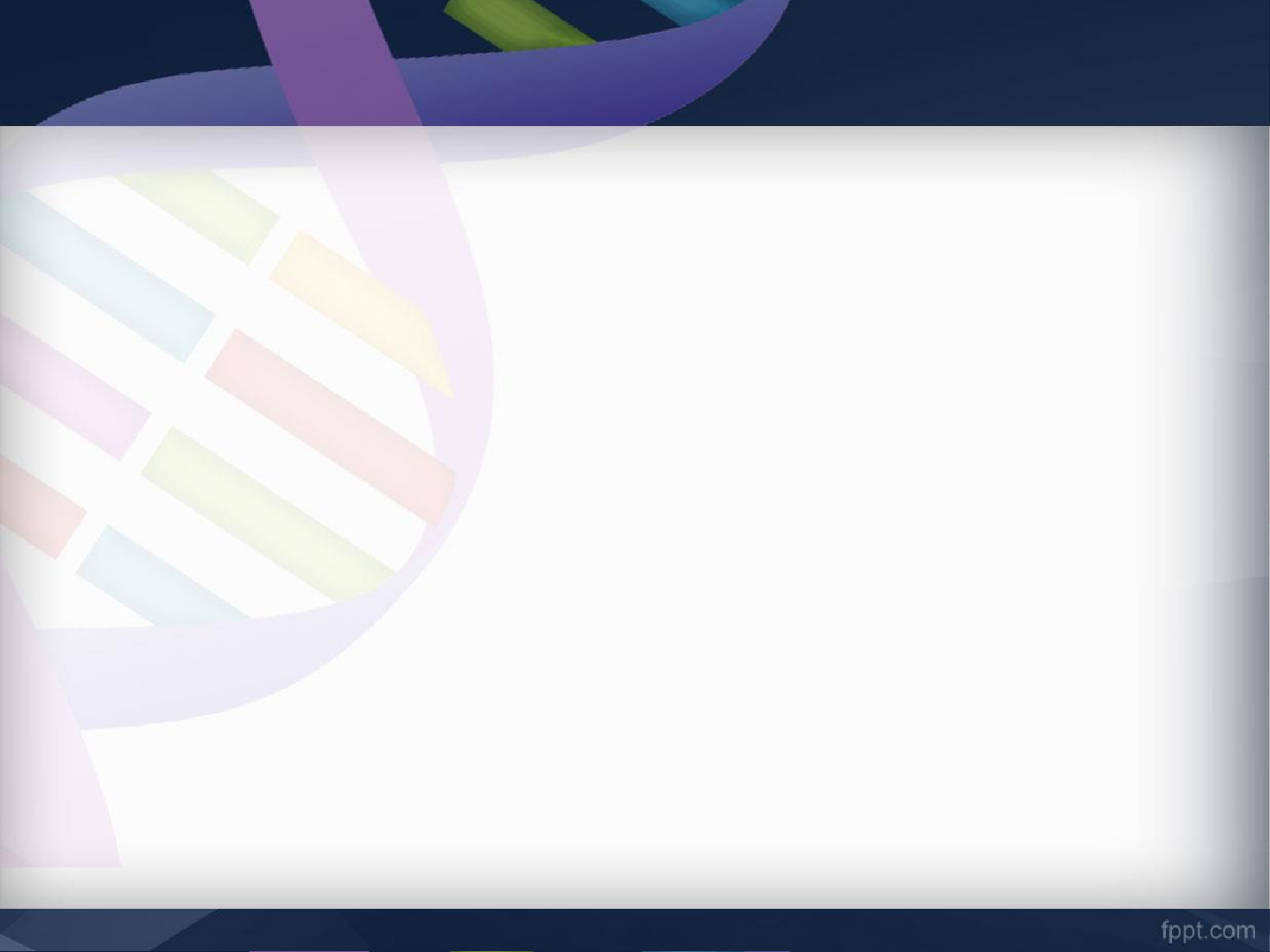 Nükleotit, bir fosfat grubu, beş karbonlu bir  şeker (deoksiriboz) ve bir azotlu organik  bazdan oluşur. Nukleotitler, nukleozitlerin  fosfat esterleridir (nükleozit monofosfat).
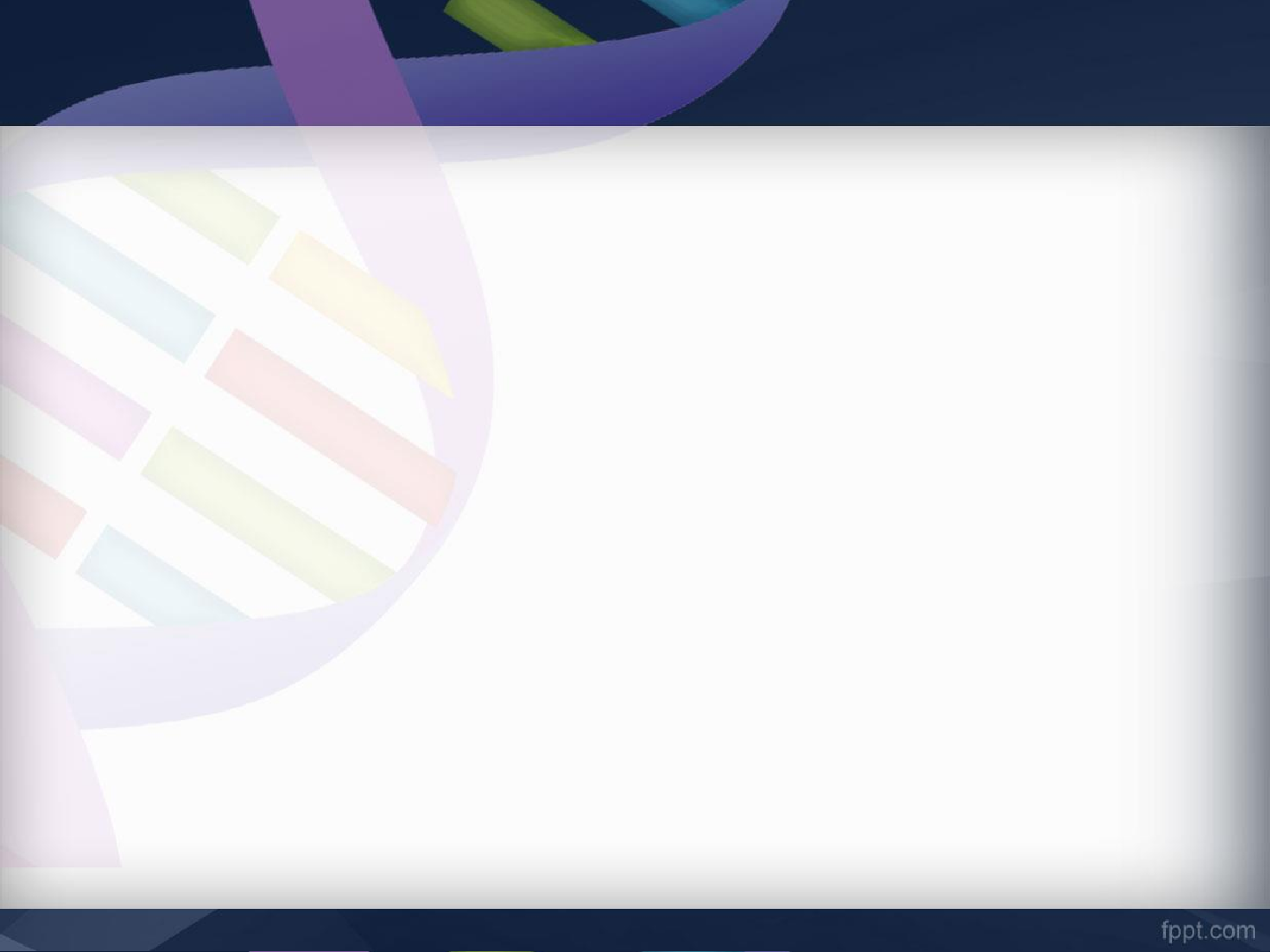 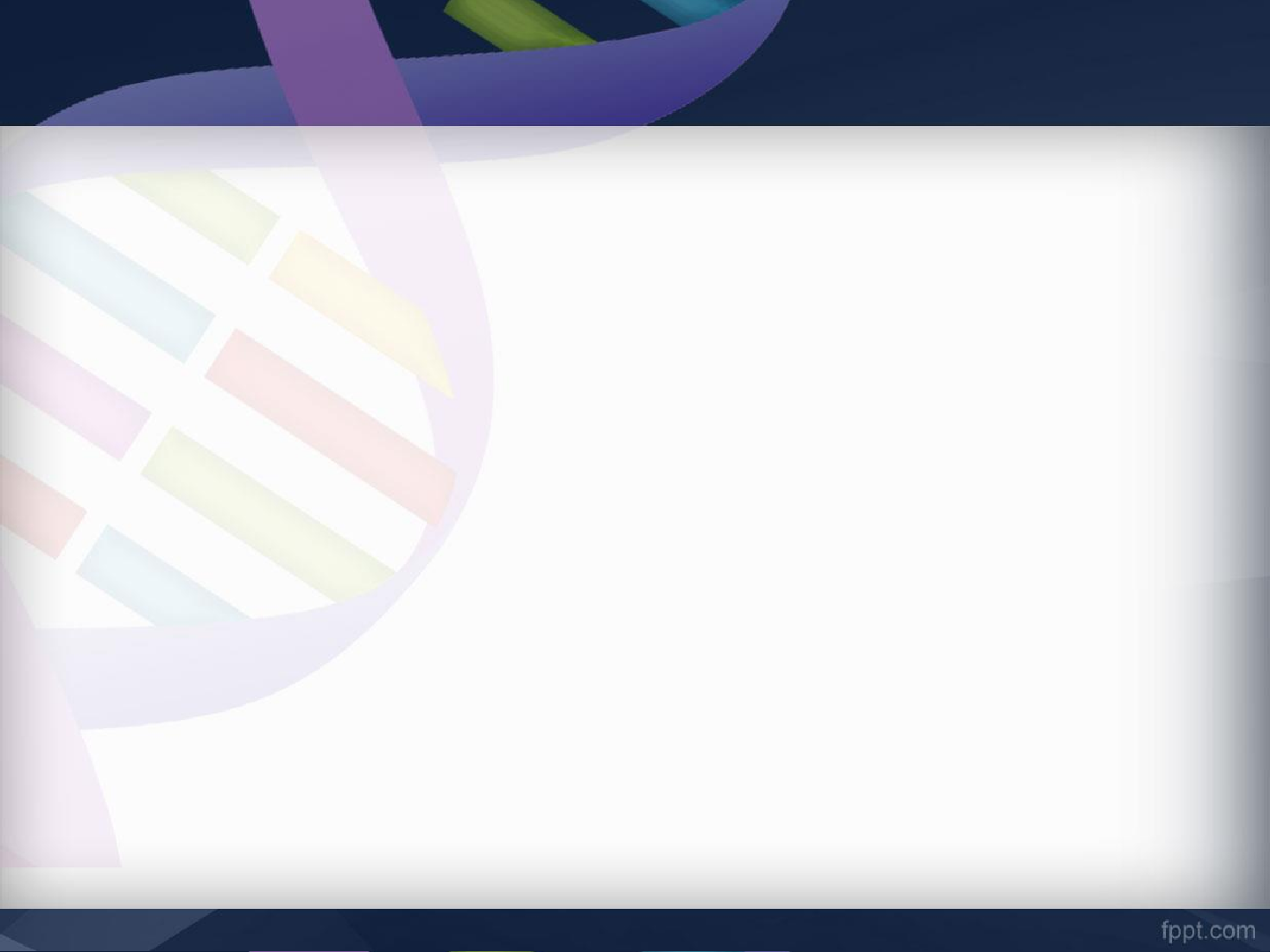 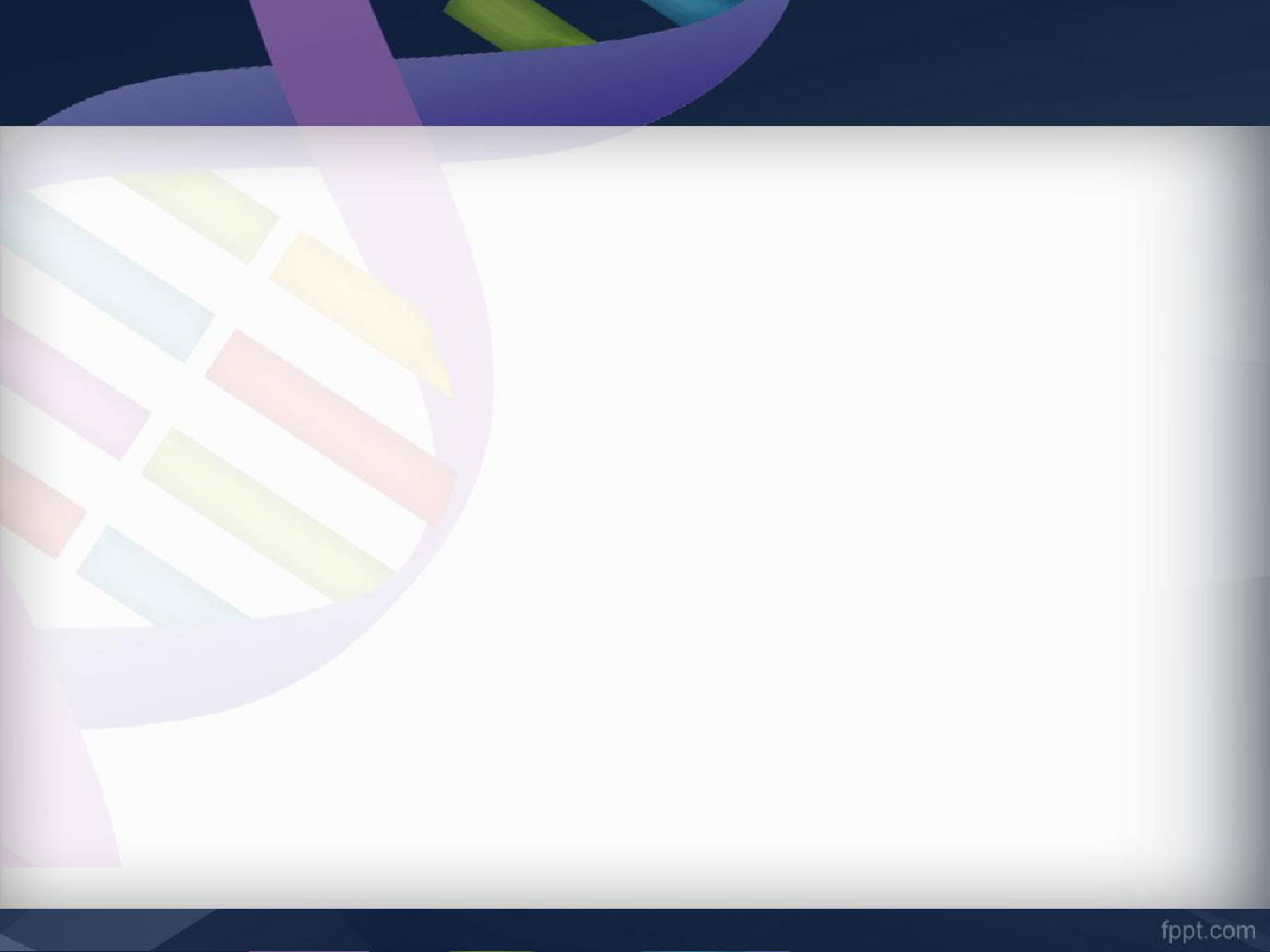 Adenin — adenozin — adenozin monofosfat
AMP
Karbon 5
Adenozin
Karbon 3
Nitrojen 9
Karbon 1
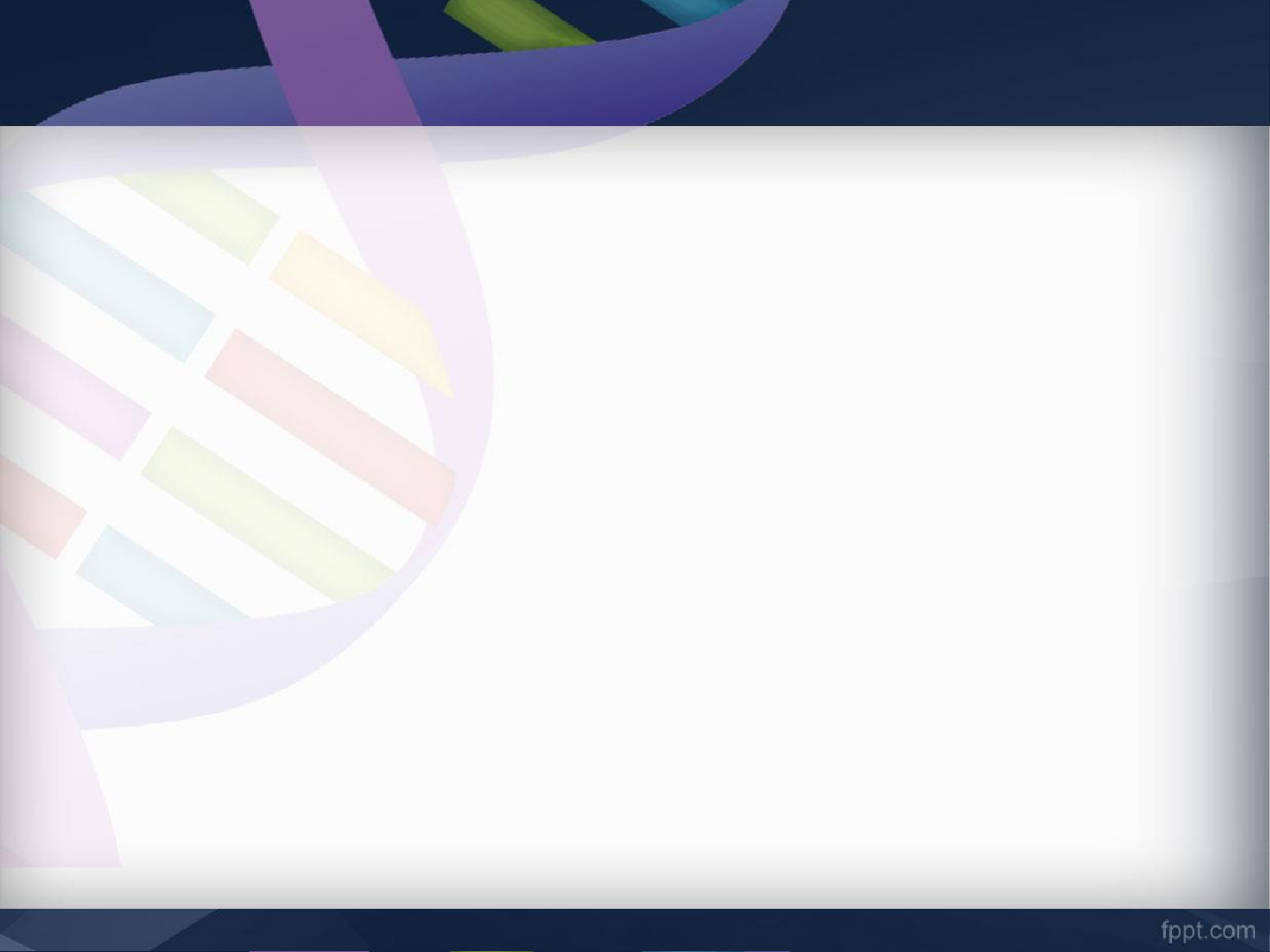 DNA: Karşılıklı iki polinükleotit zincirinden oluşur  ve Deoksiribonükleik asit’in kısaltmasıdır.
Fosfodiester  bağları

Hidrojen  bağları

Polinükleotit  zincir
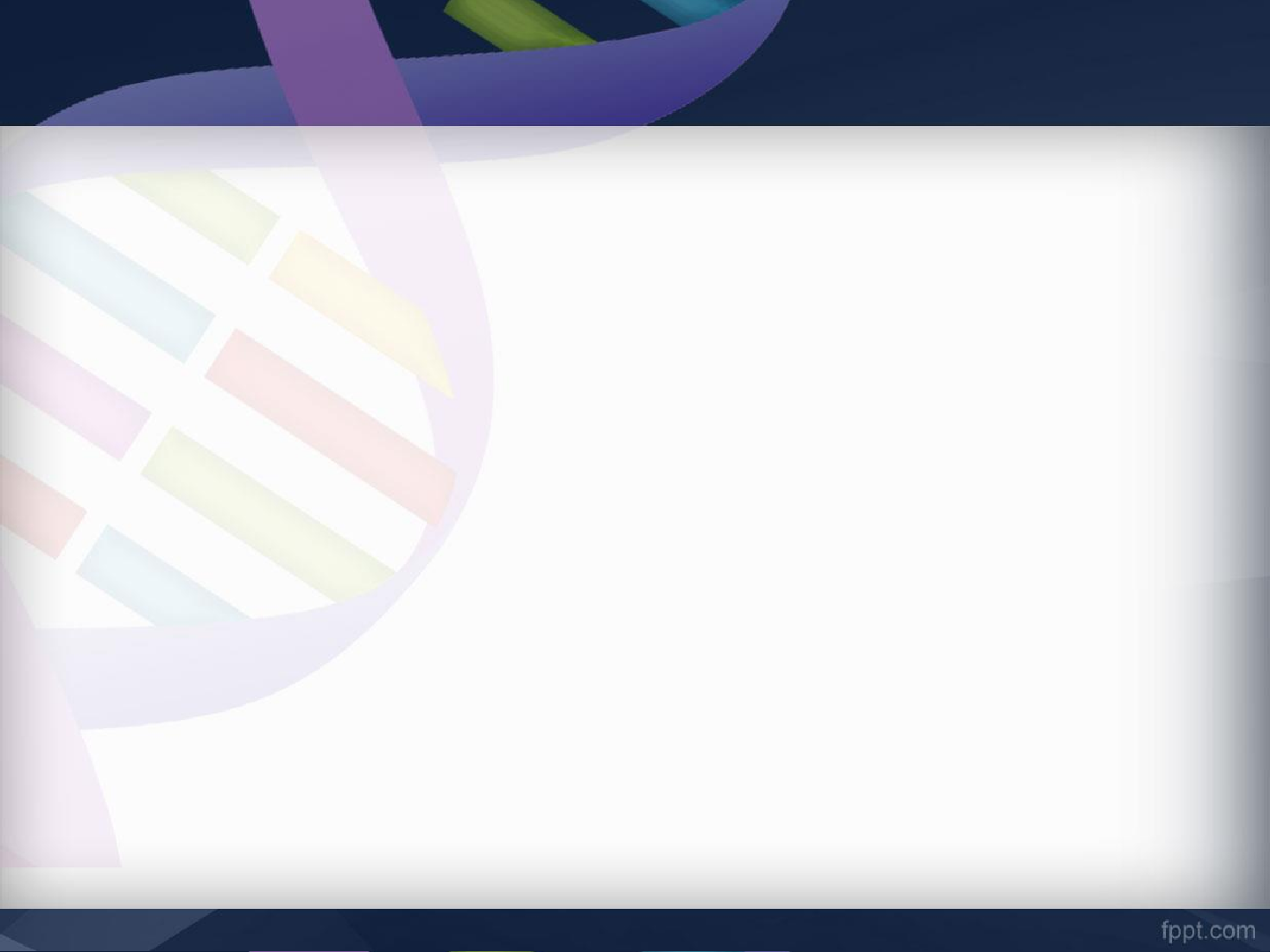 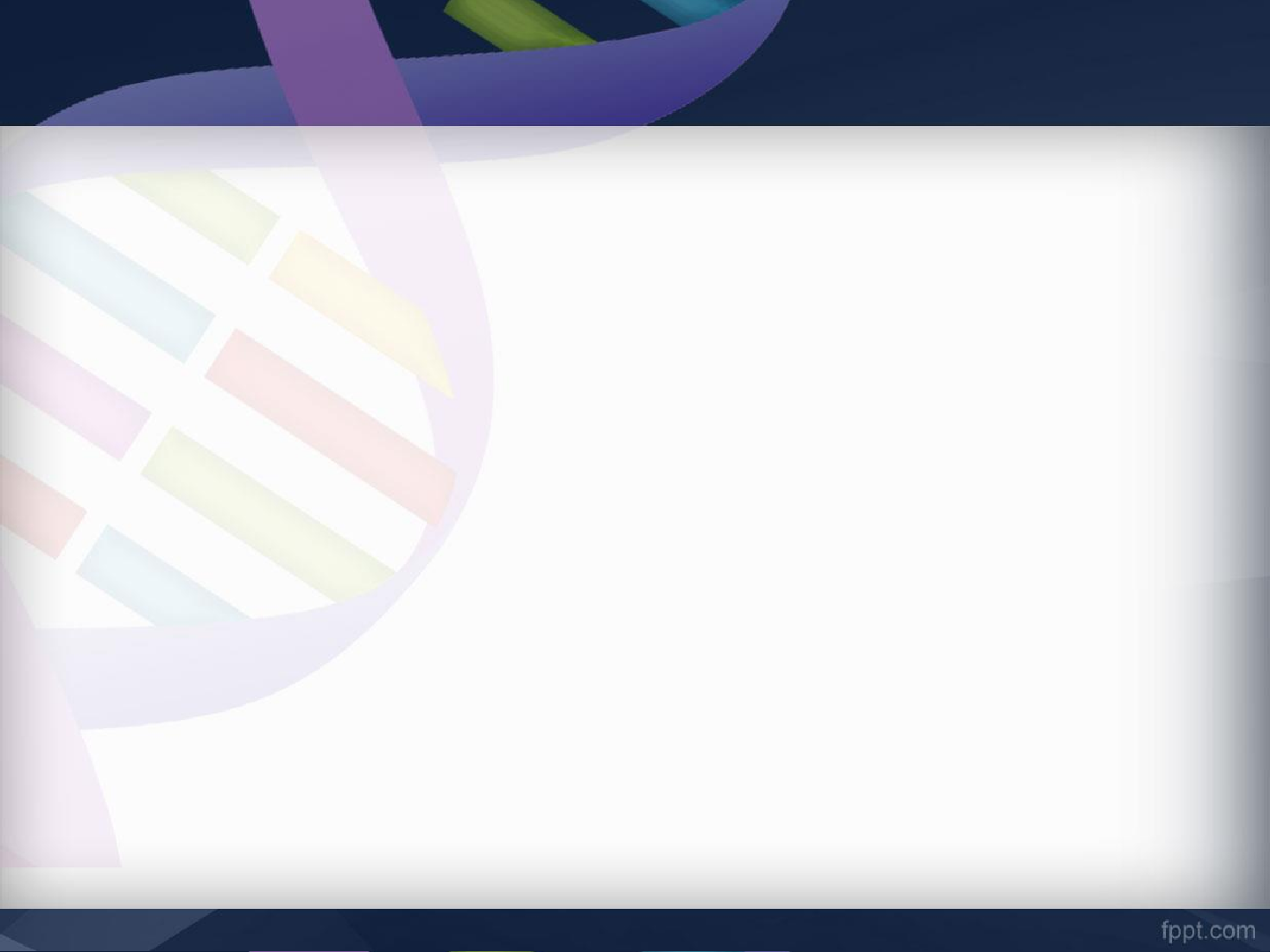 James Watson, Francis Crick, Maurice Wilkins
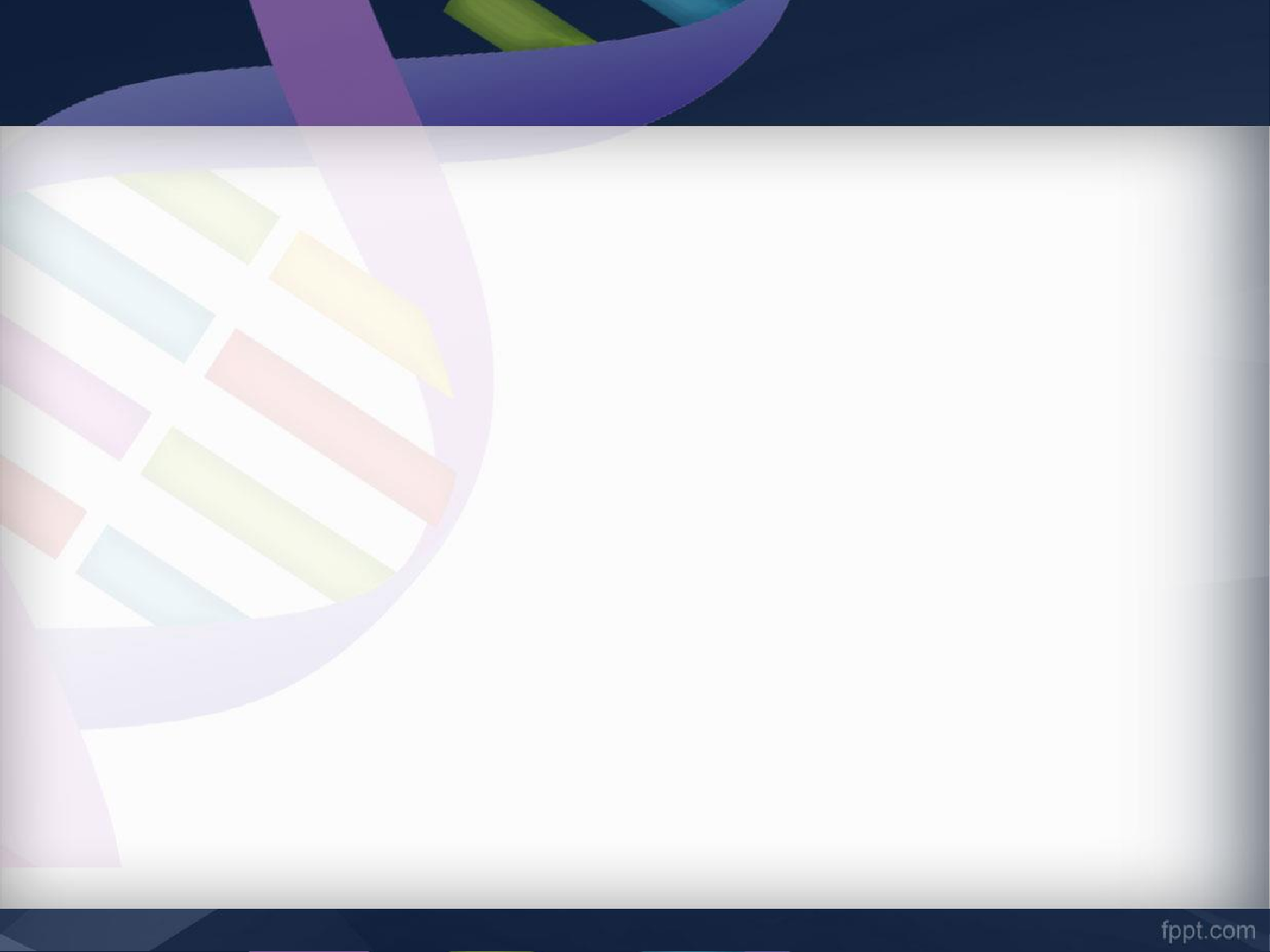 Watson-Crick modeli=B-DNA
anti-parallel
Sağ el dönüş yönünde
Düzlemsel ve eksene dik
Tam bir dönüş 3,4nm
Her dönüşte 10 baz
Çap 2 nm
Majör ve minör oluklar
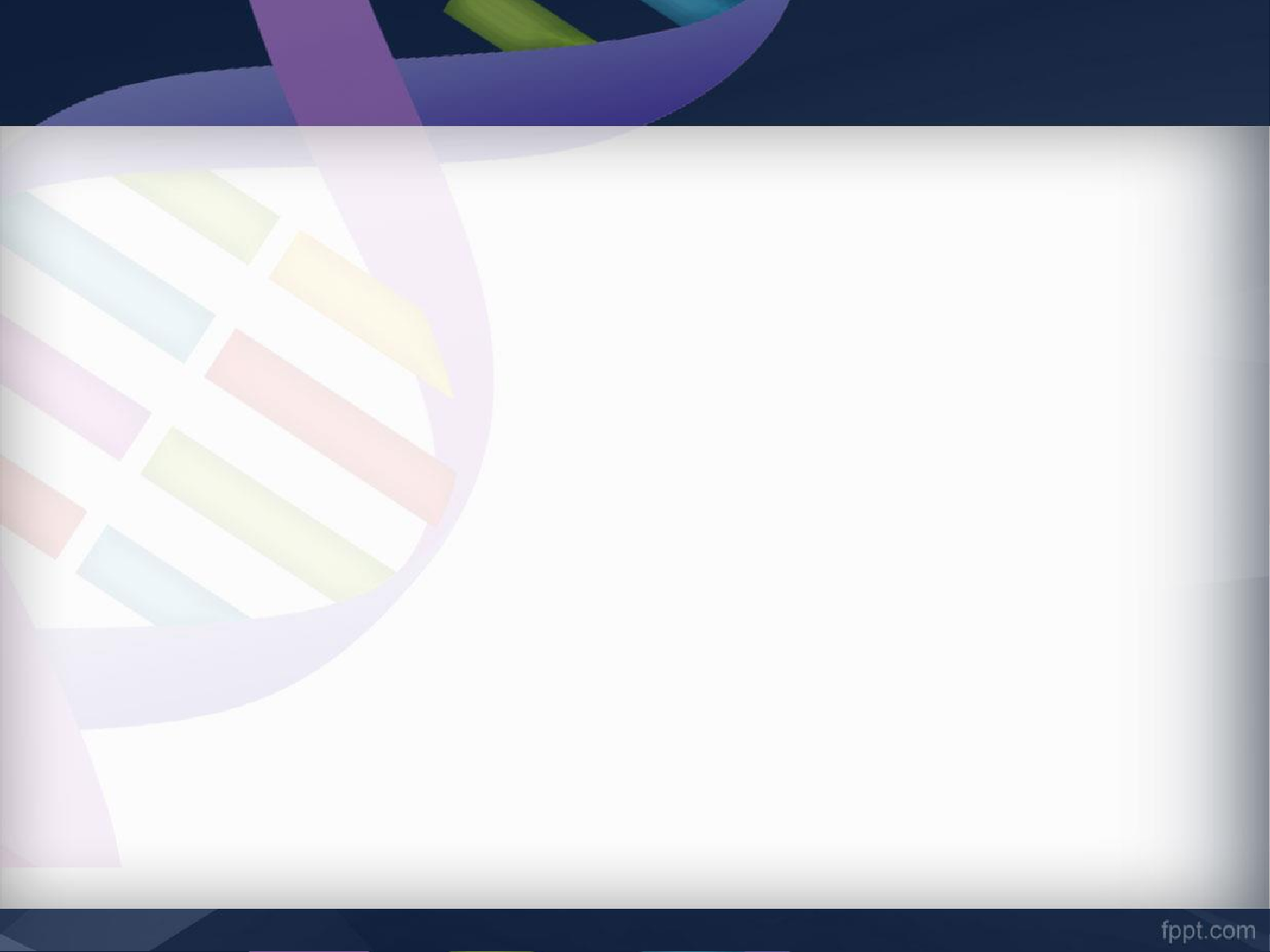 DNA'nın Değişik Formları
B DNA
Z DNA
A DNA
3.4 nm
Minor  groove
1 nm
0.9 nm
2.8 nm
Minor  groove
1.2 nm
6.8 nm
Major  groove
Major  groove
0.57 nm
0.26 nm
0.34 nm
10.4 Bp/dönüş
11 Bp/dönüş
12 Bp/dönüş
+34.6o Rotasyon/Bp
+34.7o Rotasyon/Bp
-30.0o Rotasyon/Bp
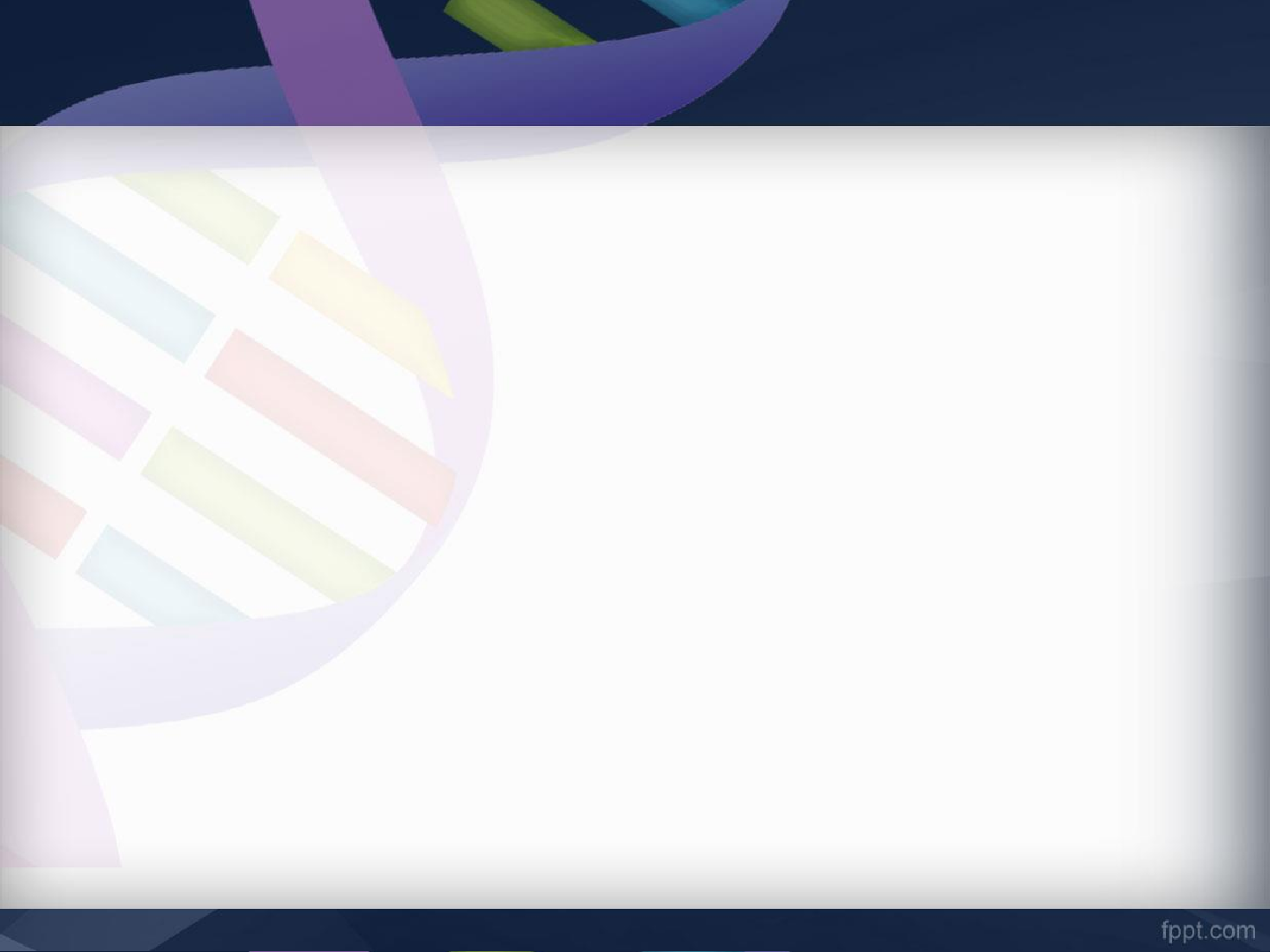 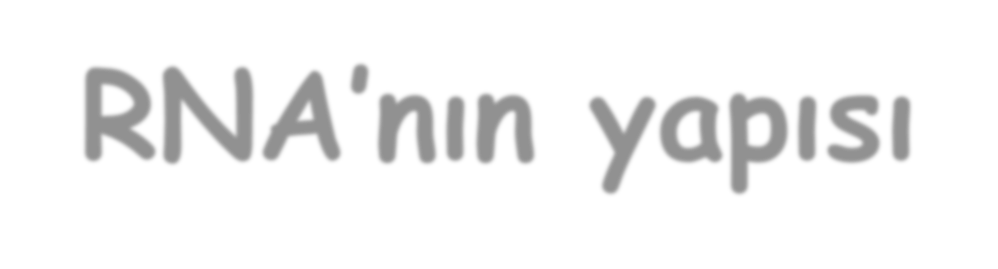 RNA’nın yapısı
Riboz şeker (C2 pozisyonunda hidroksil grubu) içerir.
Ribonükleik asit
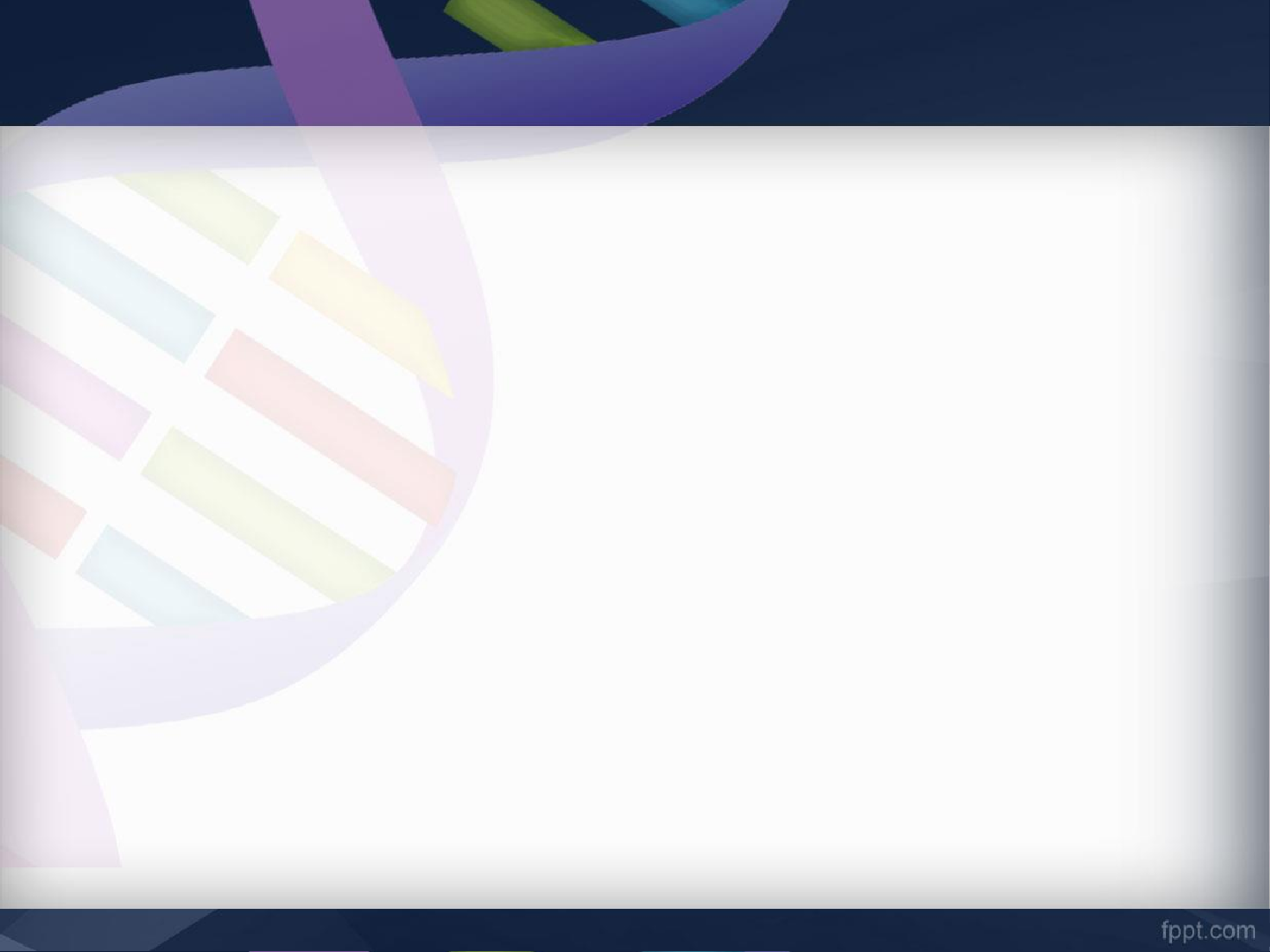 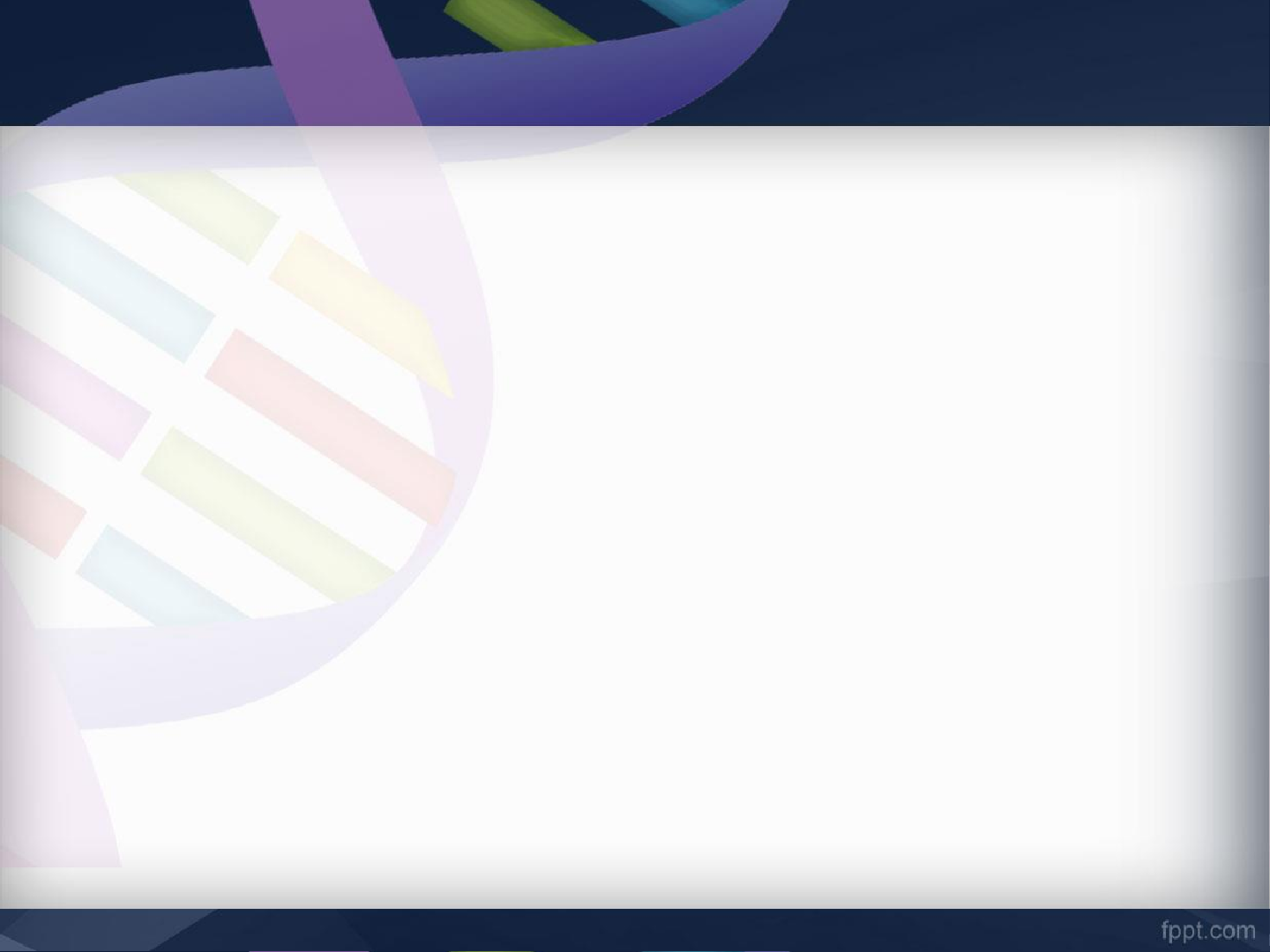 Bazı RNA tipleri
mRNA
tRNA
rRNA
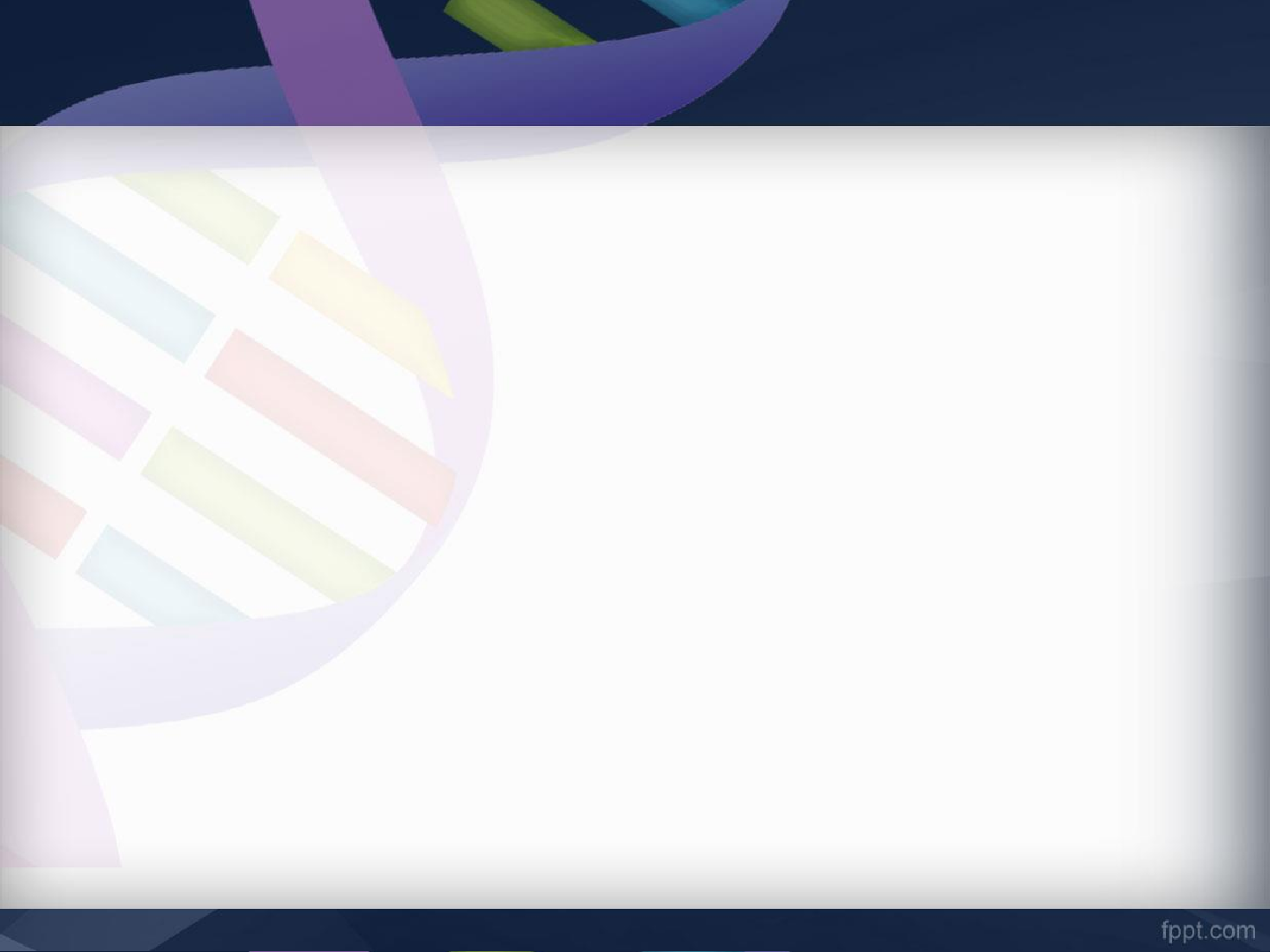 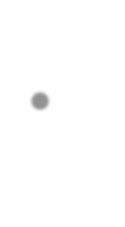 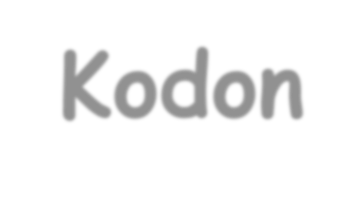 Kodon –Tek bir amino asidi  belirleyen ya da bilgisini  kodlayan ve mRNA  üzerindeki nükleotid üçlüsü.
Amino asit – Protein oluşturmak  üzere birbirlerine bağlanan
protein yapıtaşlarından her biri.
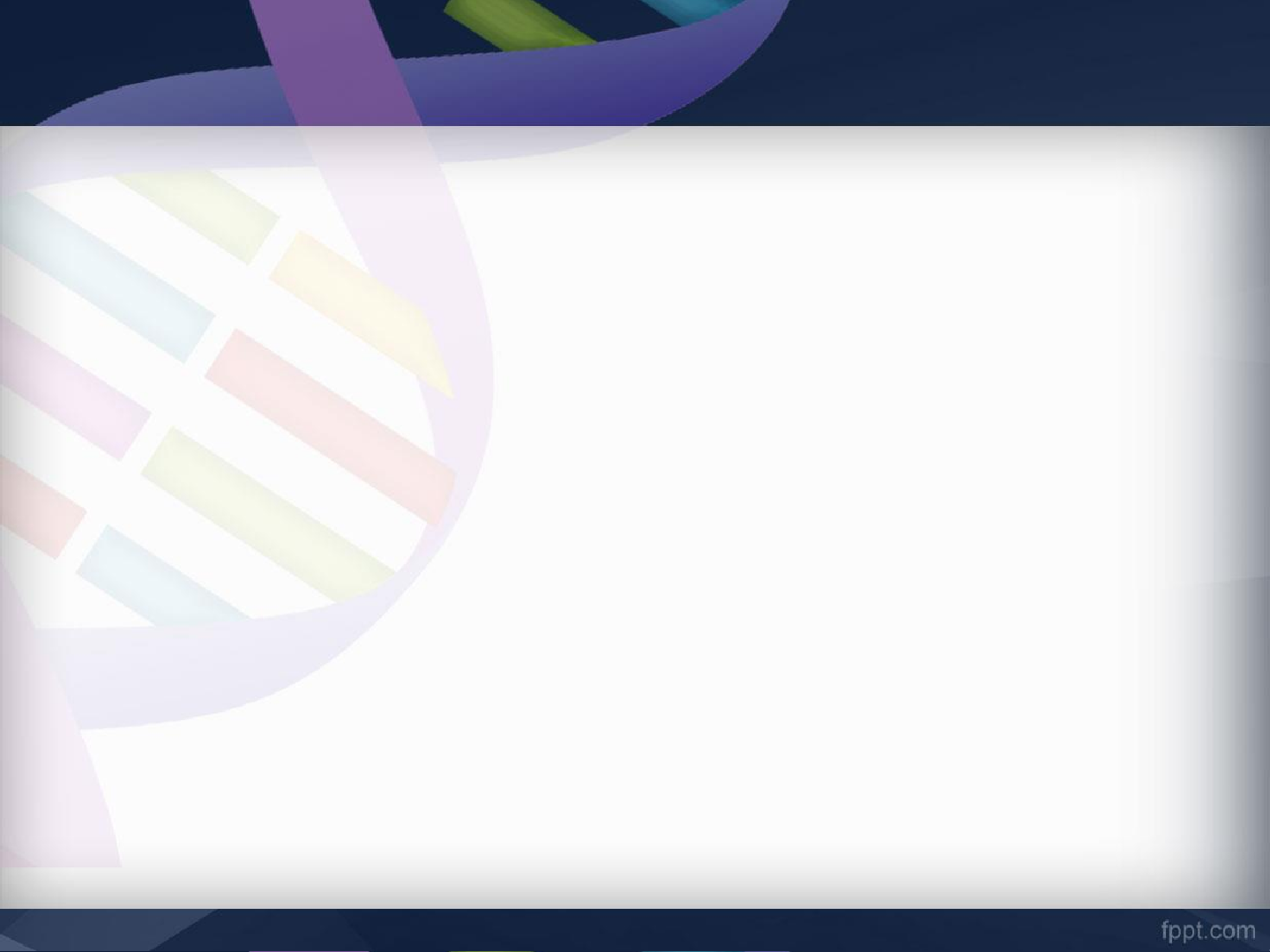 Evrensel
Dejenere
*Genetik kod*
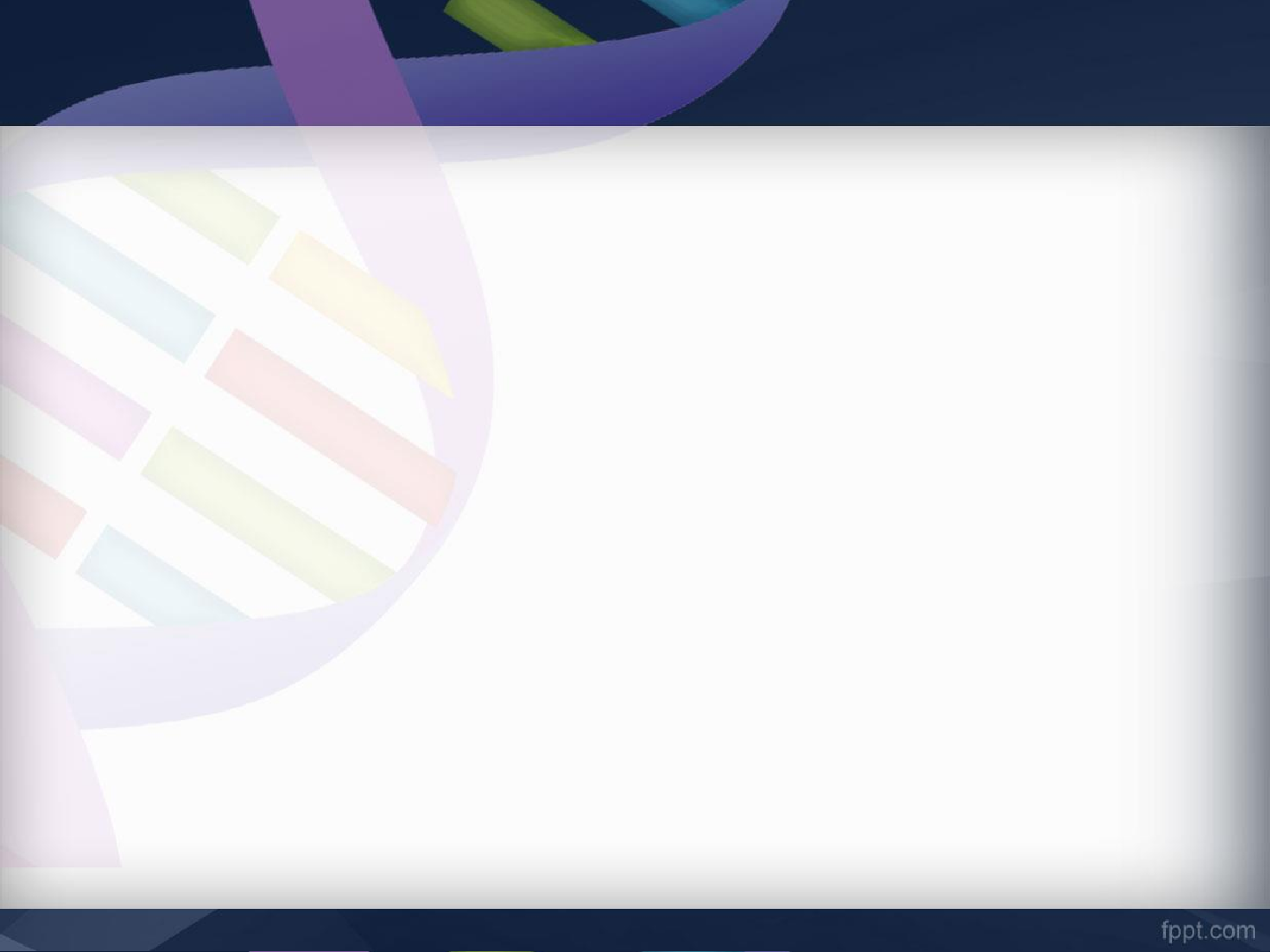 SANTRAL DOGMA
Hücredeki bilgi aktarım reaksiyonlarının  tamamına santral dogma denir.
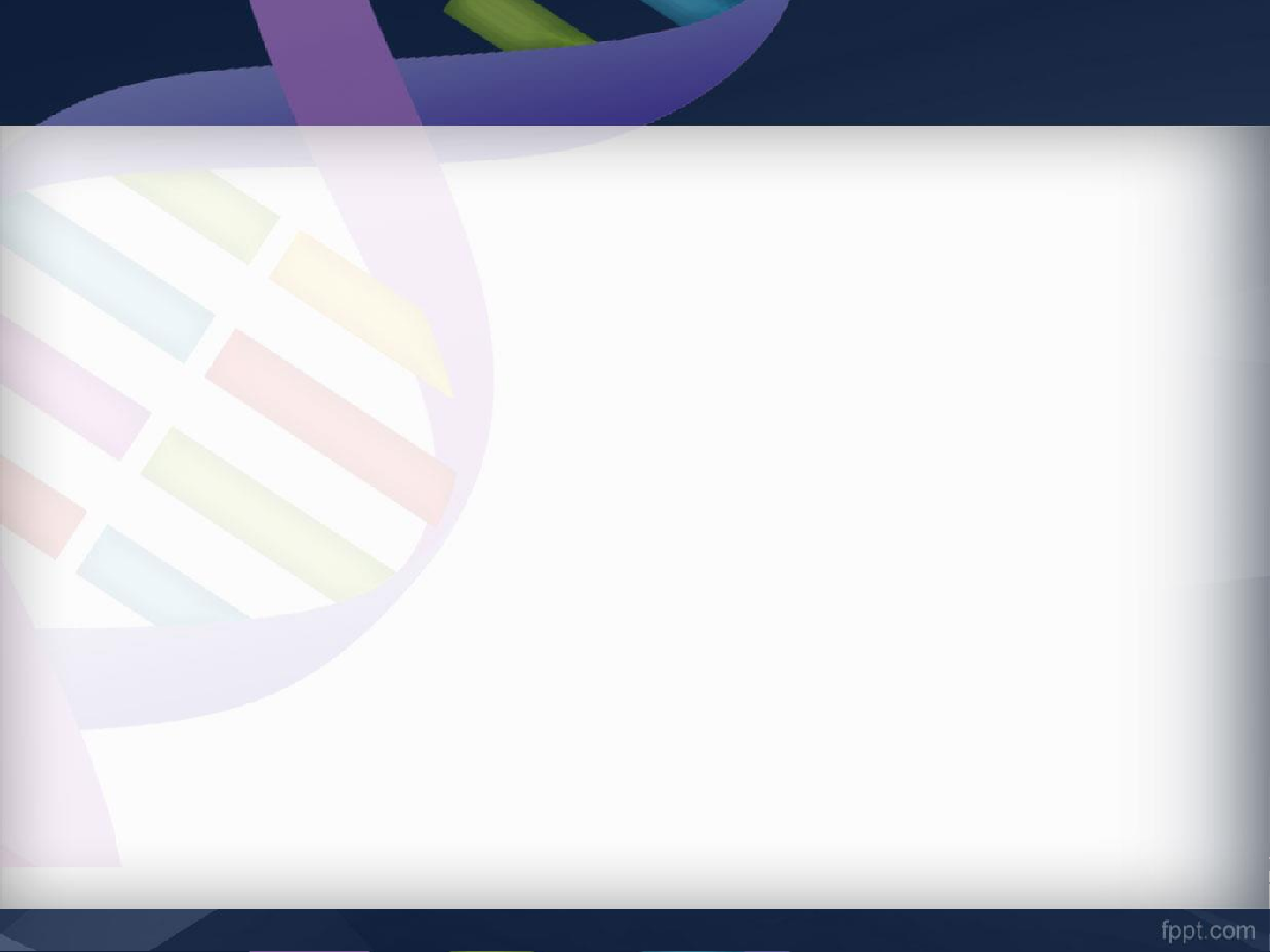 Replikasyon
DNA →	DNA
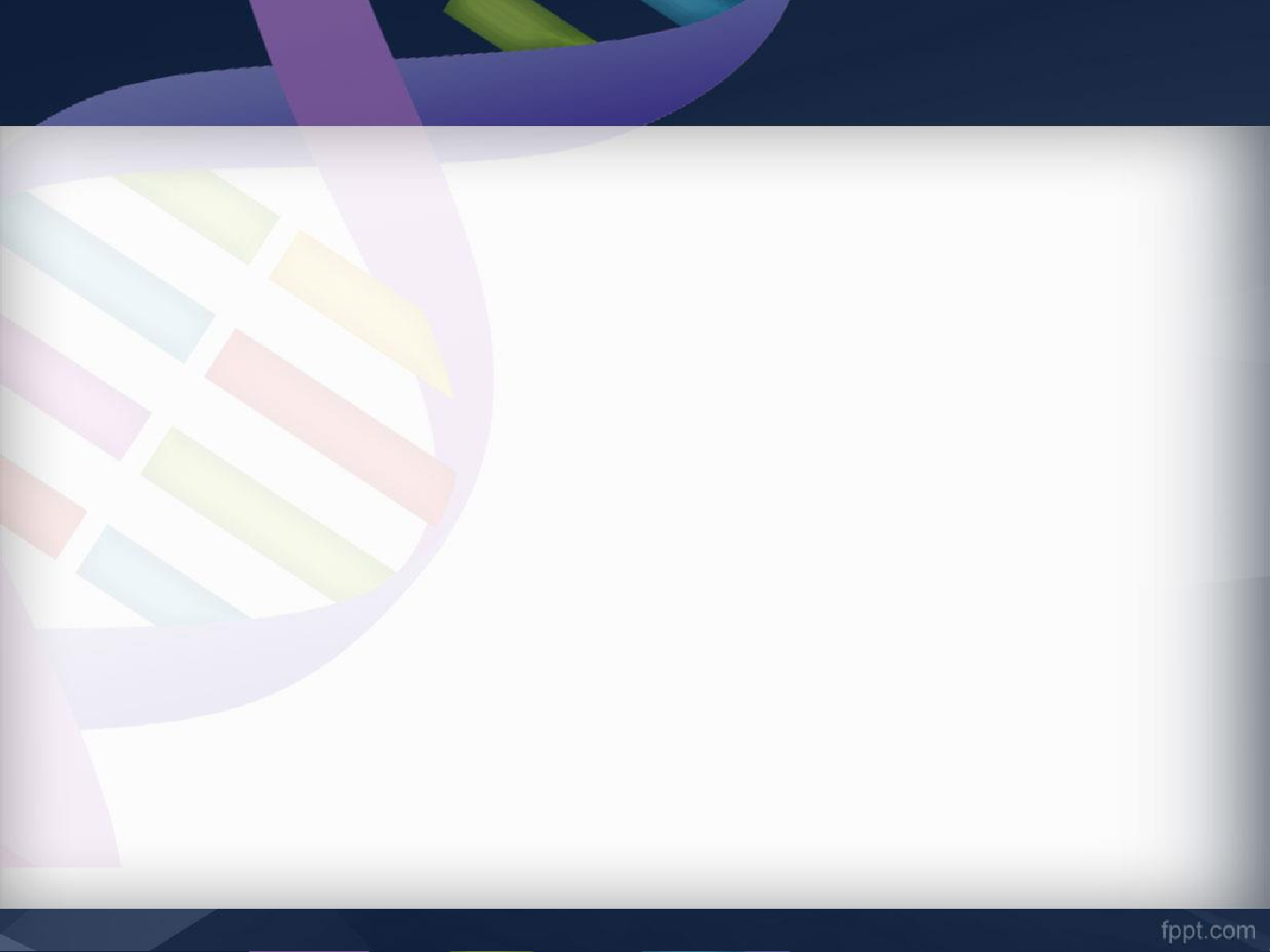 Transkripsiyon
DNA →	RNA
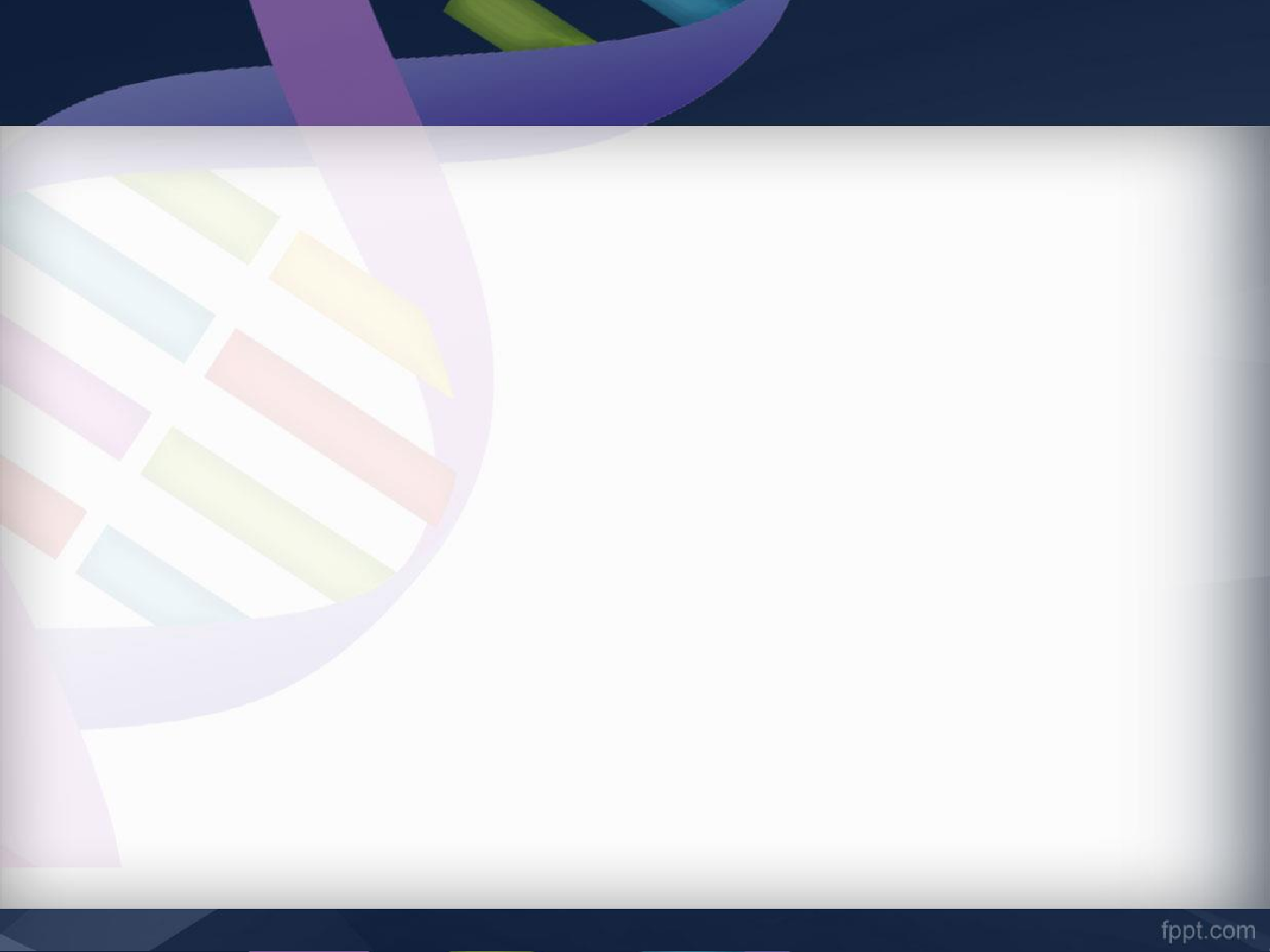 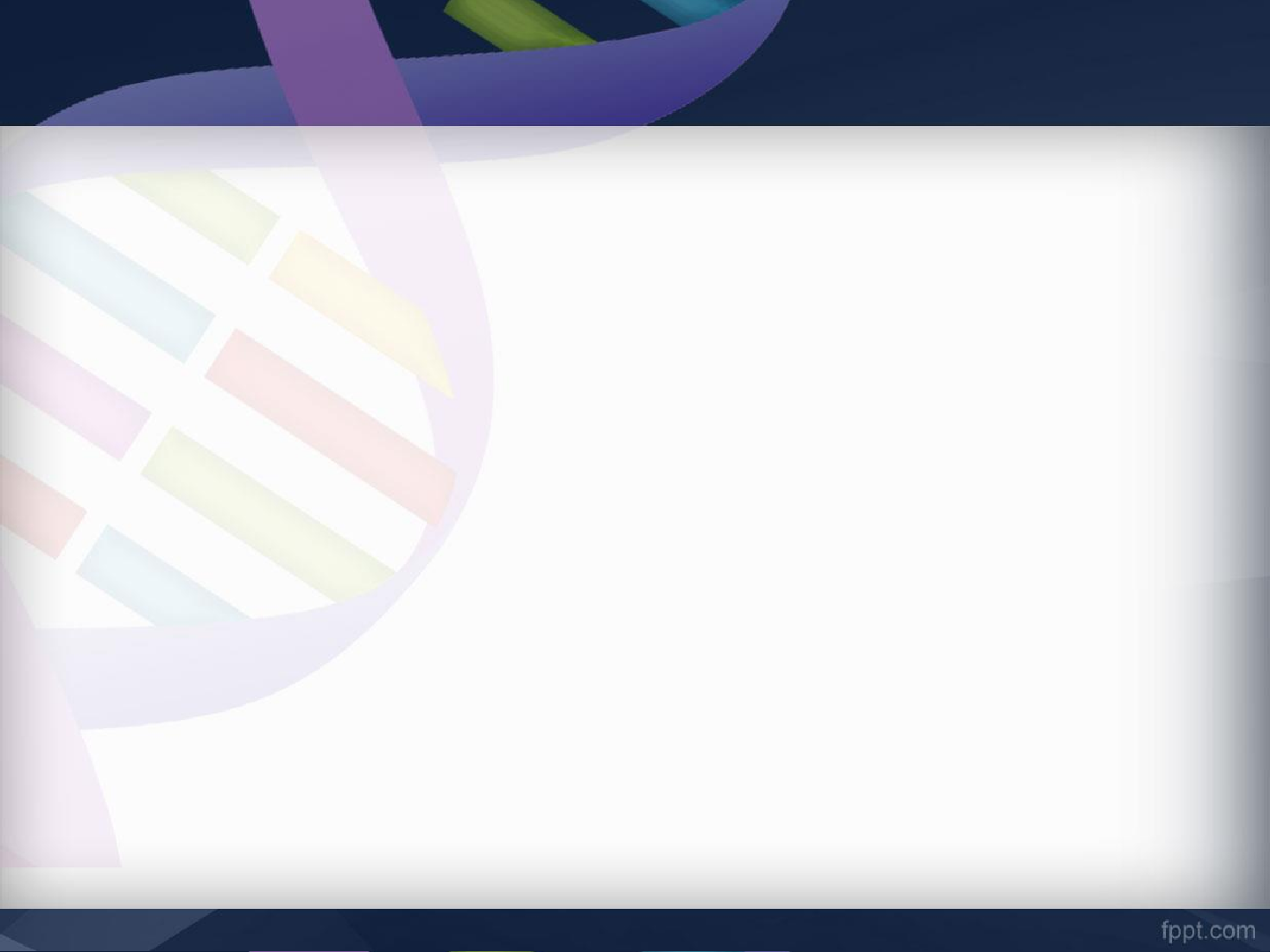 Translasyon
RNA →	PROTEİN
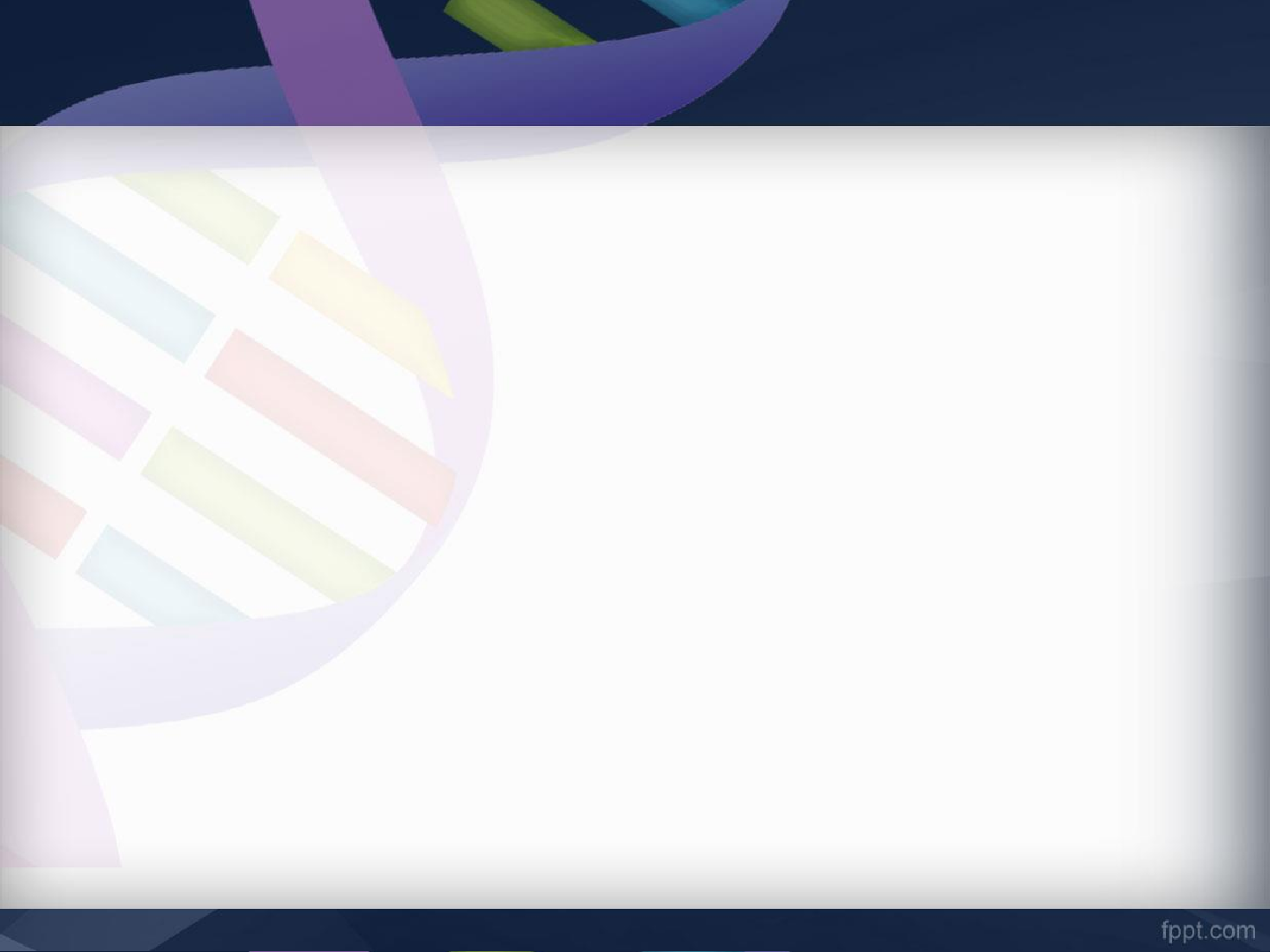